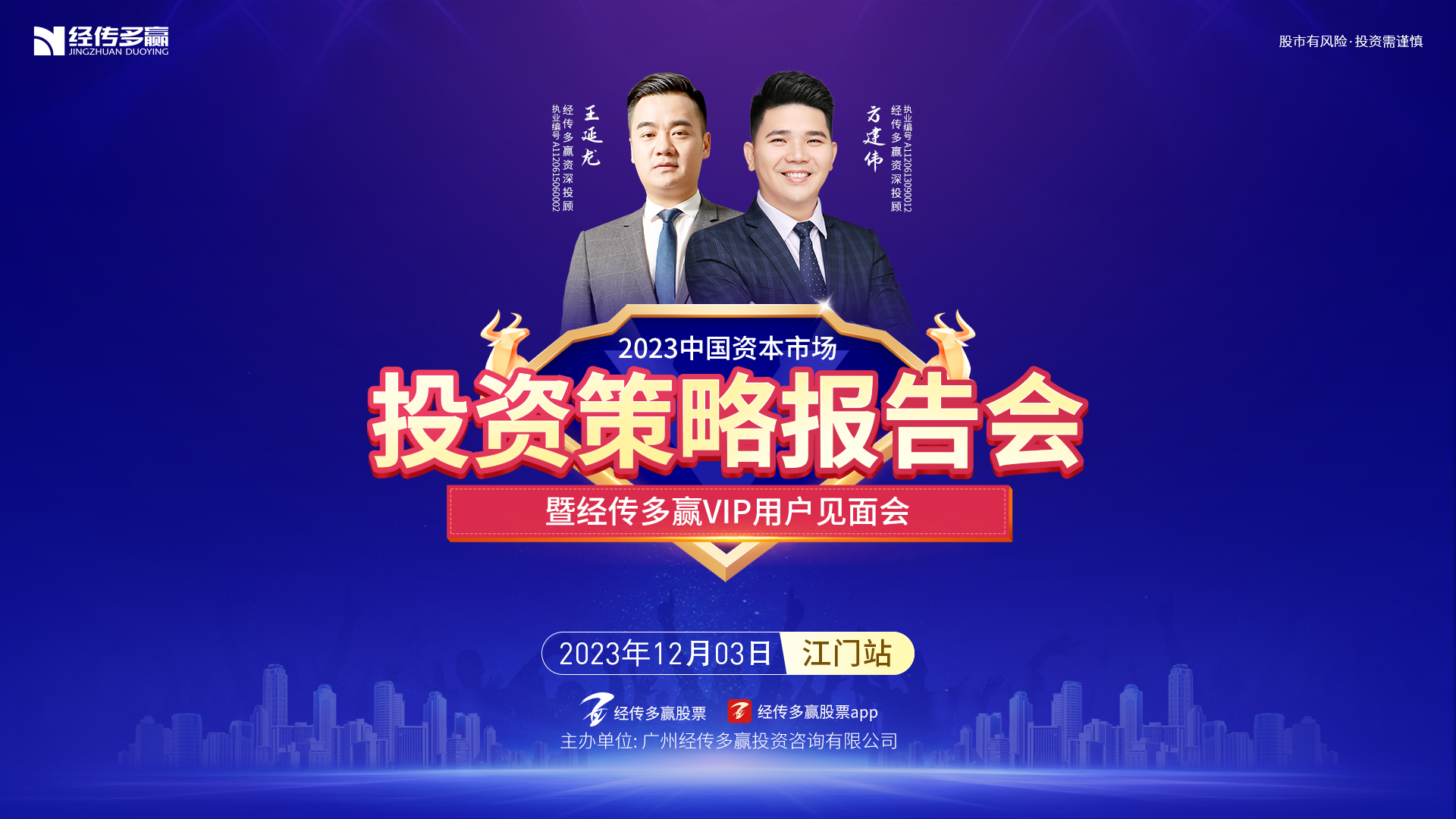 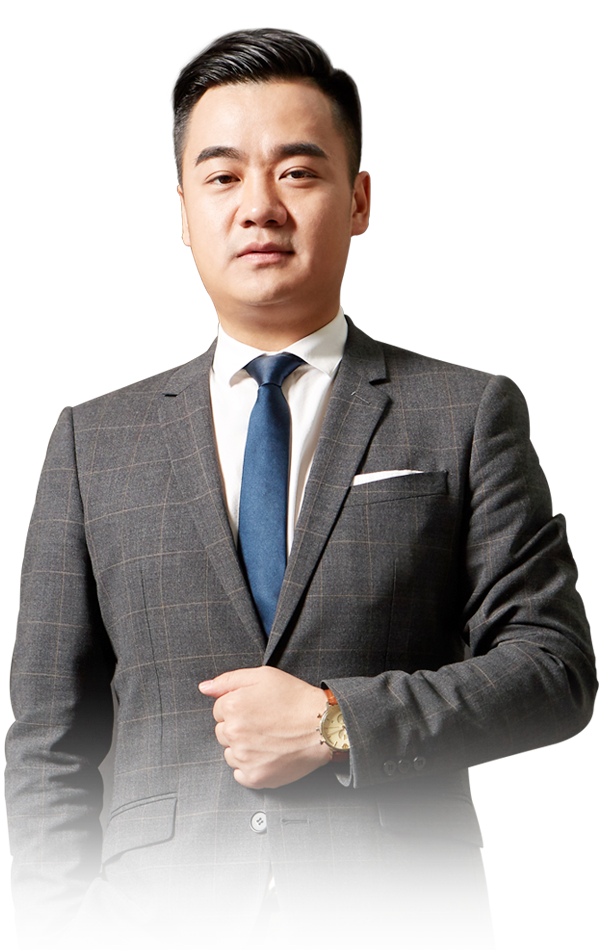 柳暗花明又一村
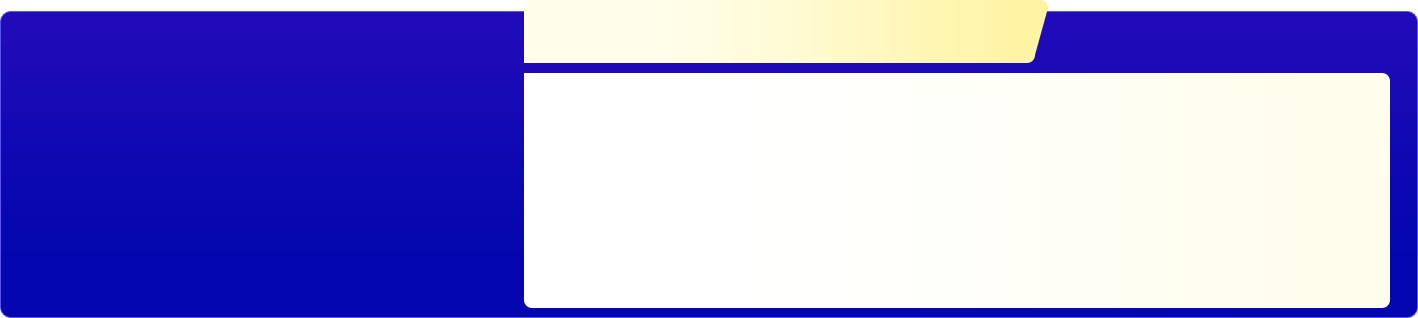 王延龙  |  执业编号:A1120615060002
·
经传多赢资深投顾。
·
10多年行业从业经验，擅长把握市场节奏和筹码理论，以及热点跟踪及板块分析和龙头晋级、淘汰、卡位等细节判断。推崇趋势跟踪论，主张躲避风险为第一，获取利润是第二。是盈利模式《钝化转势法》、《分金弱转强》、《一眼看高点》等创始人。对投资者心理的操作过程解剖，深受广大股民用户的认可。
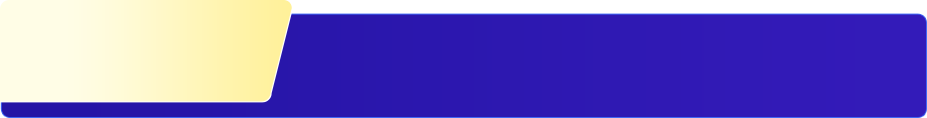 第一章
市场变革，适者生存
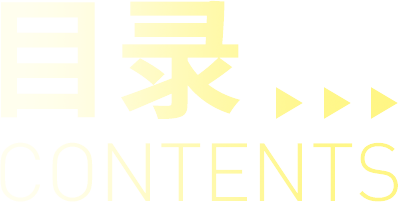 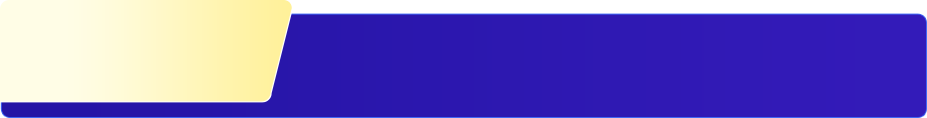 第二章
2923启示录
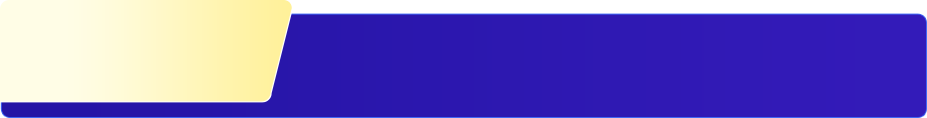 第三章
23尾巴和24期待
PART 01
市场变革，适者生存
市场变革，适者生存
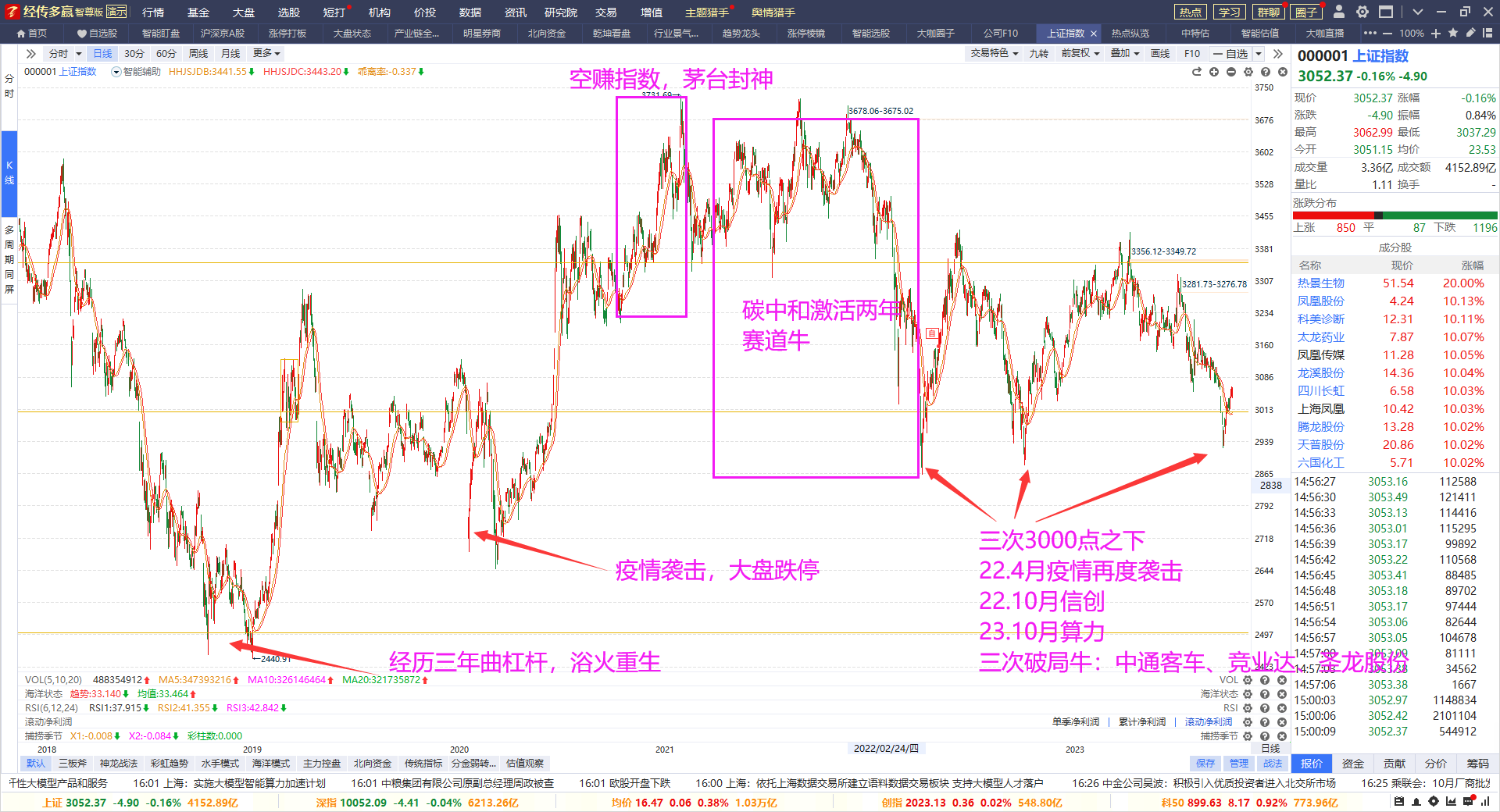 市场变革，适者生存
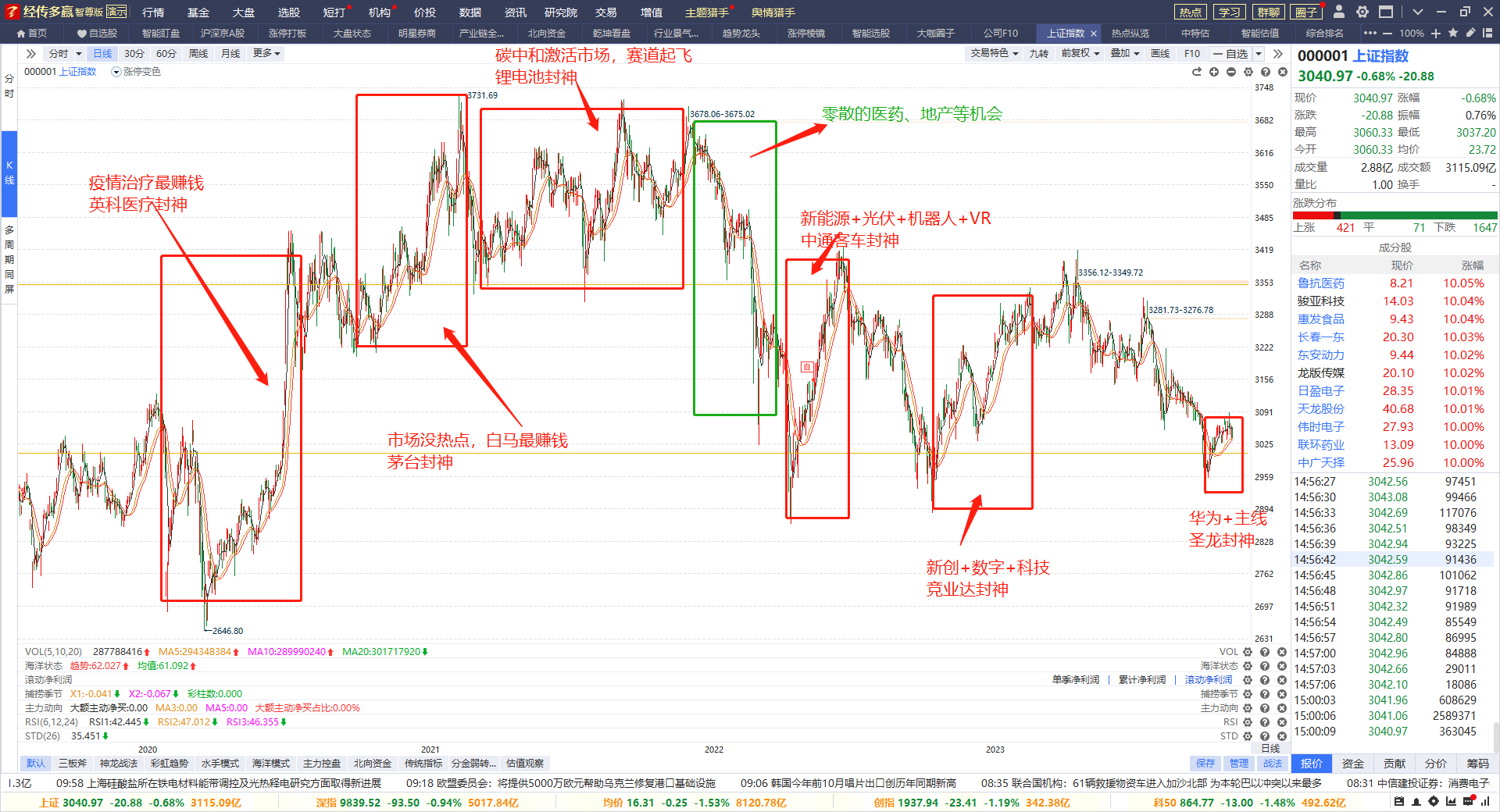 总结
20上半年疫情初期做了医药、医疗最赚钱；
20下半年做了白马最赚钱；
21年做了赛道、通胀（20年底的顺周期预期）最赚钱...

今年牛上天的传媒或者游戏或者云科技等都是超跌了的基础，消息助力才升温。

一九分化演绎到极致，做对方向是牛市，做错是熊市。
时势造英雄。

从整个炒作逻辑来看两大重点：
一、超跌。
二、供给端发生变化，业绩传导，出现升温预期。
PART 02
2923启示录
一、18
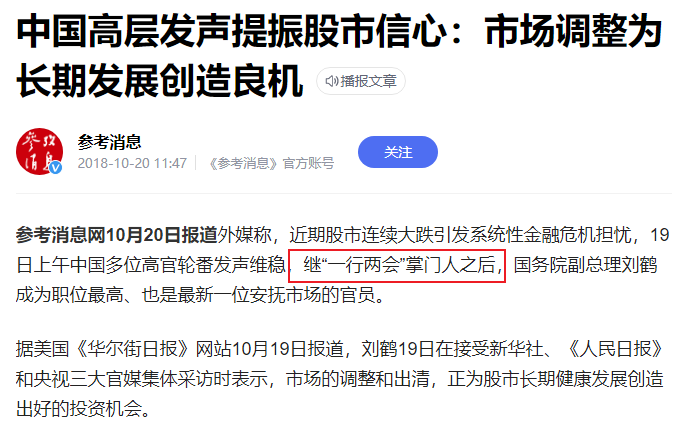 最近的一次2018年的政策底和市场底
一、政策对比
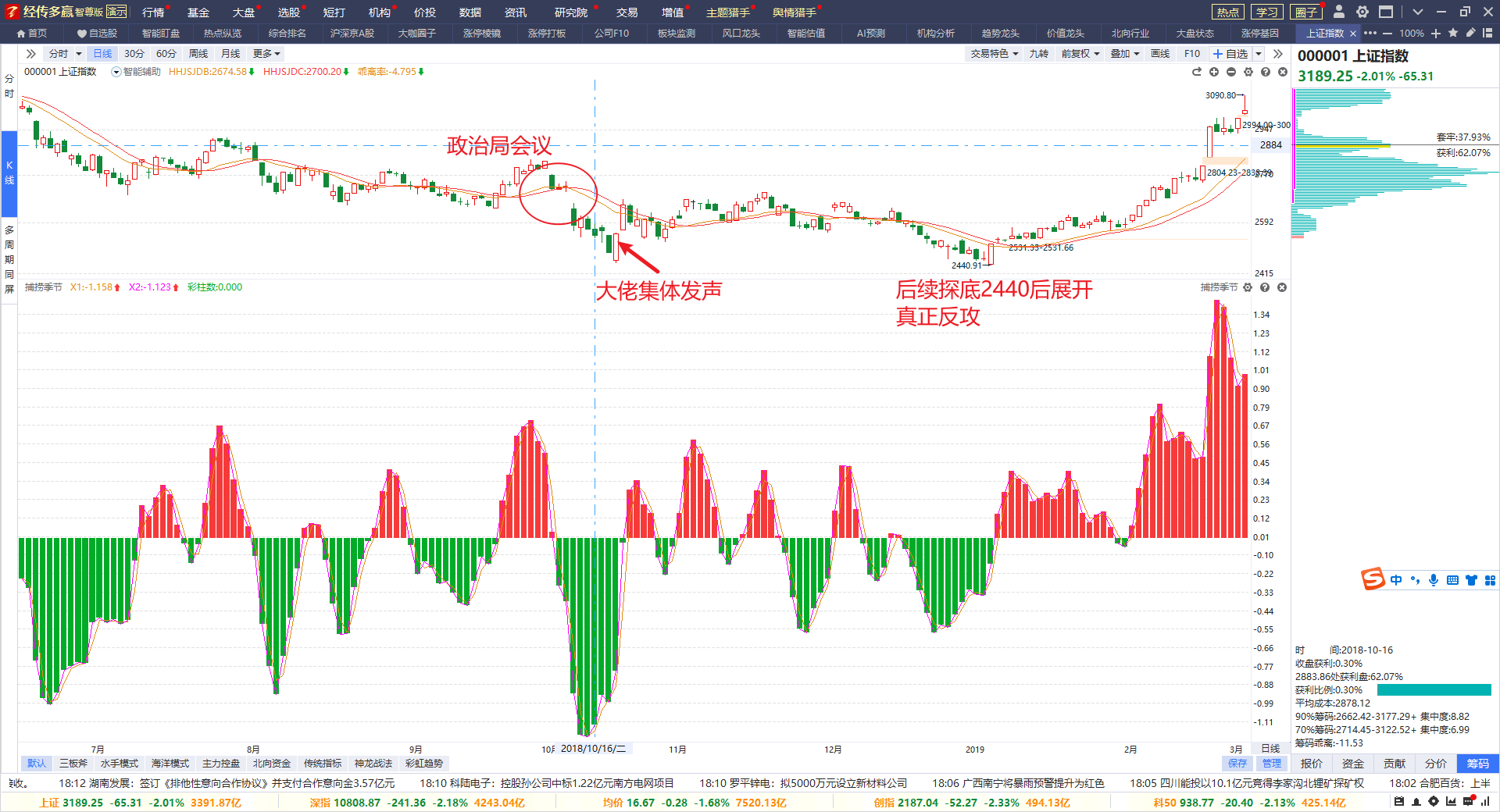 七月到现在发生了什么？
一、政治局会议提及股市、让股民赚钱成为了大家的嘲笑。还记得当年刘主席的春天不远吗？18年十月提出。

二、信托暴雷引发市场担忧，下跌延续。金博股份、咸亨国际、南都物业等3家上市公司近1亿未兑付，还有多家公司产品即将到期。

三、千呼万唤始出来，降低印花税。但是不尽如人意。中间量化基金、外资等传言再起。

四、国家队进场。

五、市场底一般在政策底三个月左右（暂时看到的2923最近的3000点国家队又来了）。
政策动态
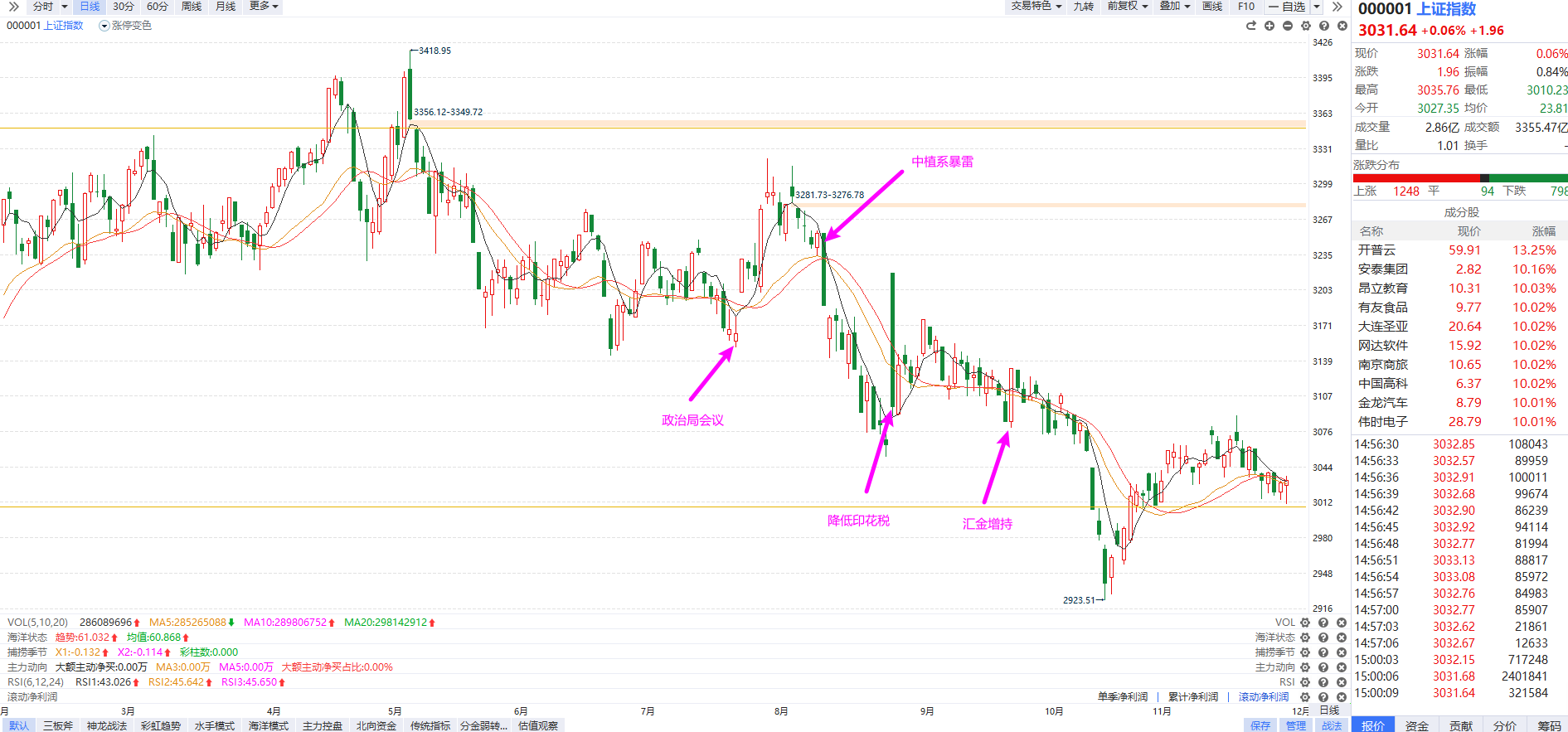 二、技术细节
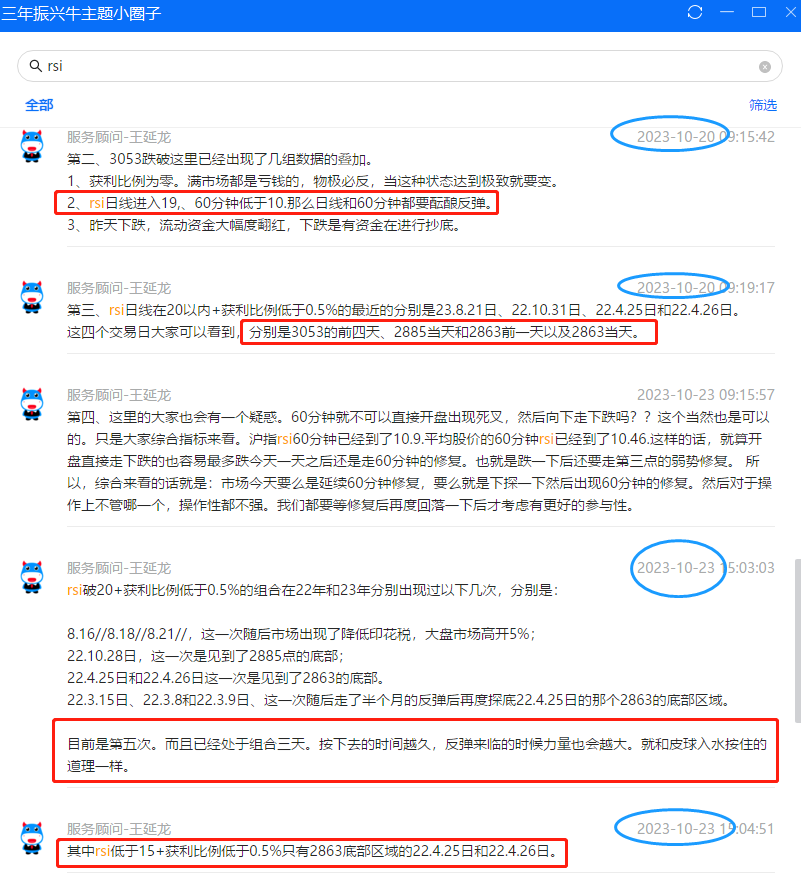 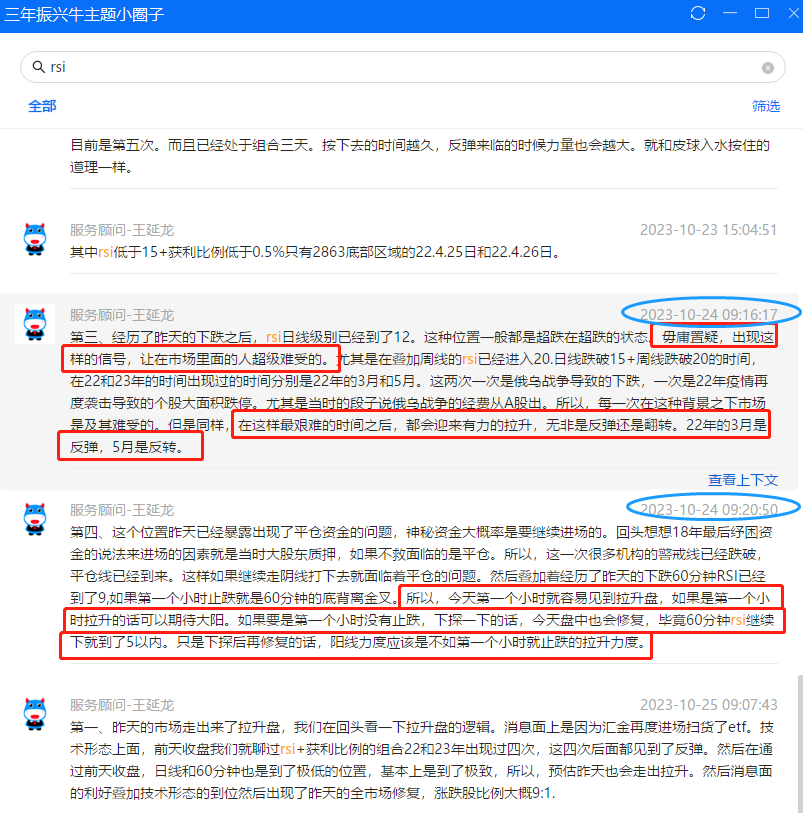 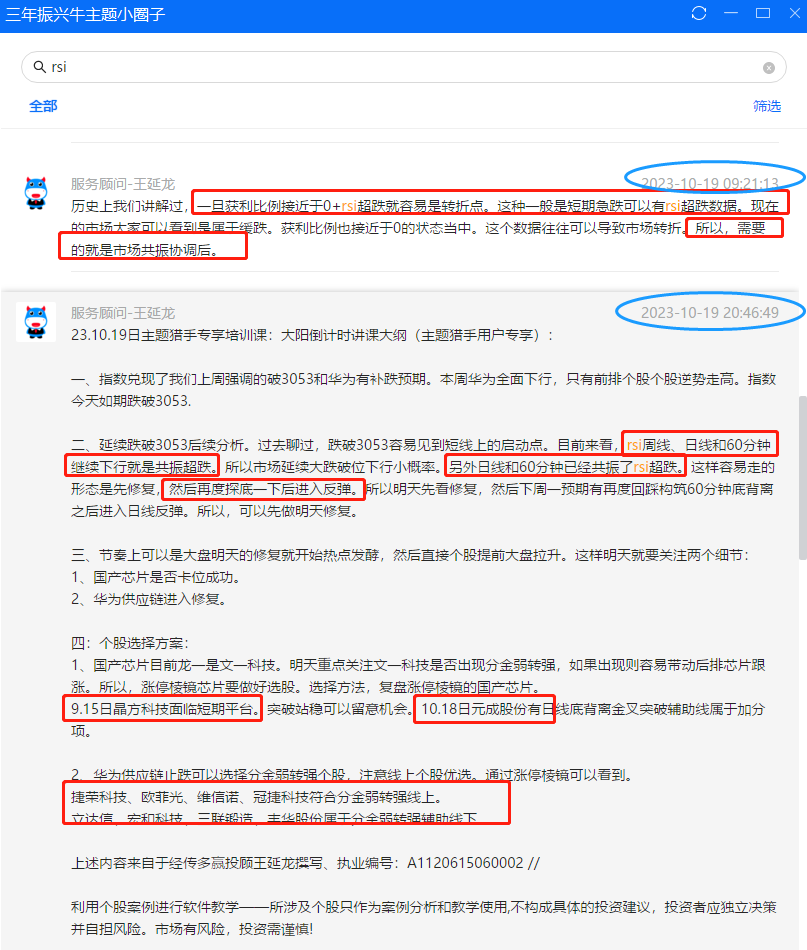 二、技术细节
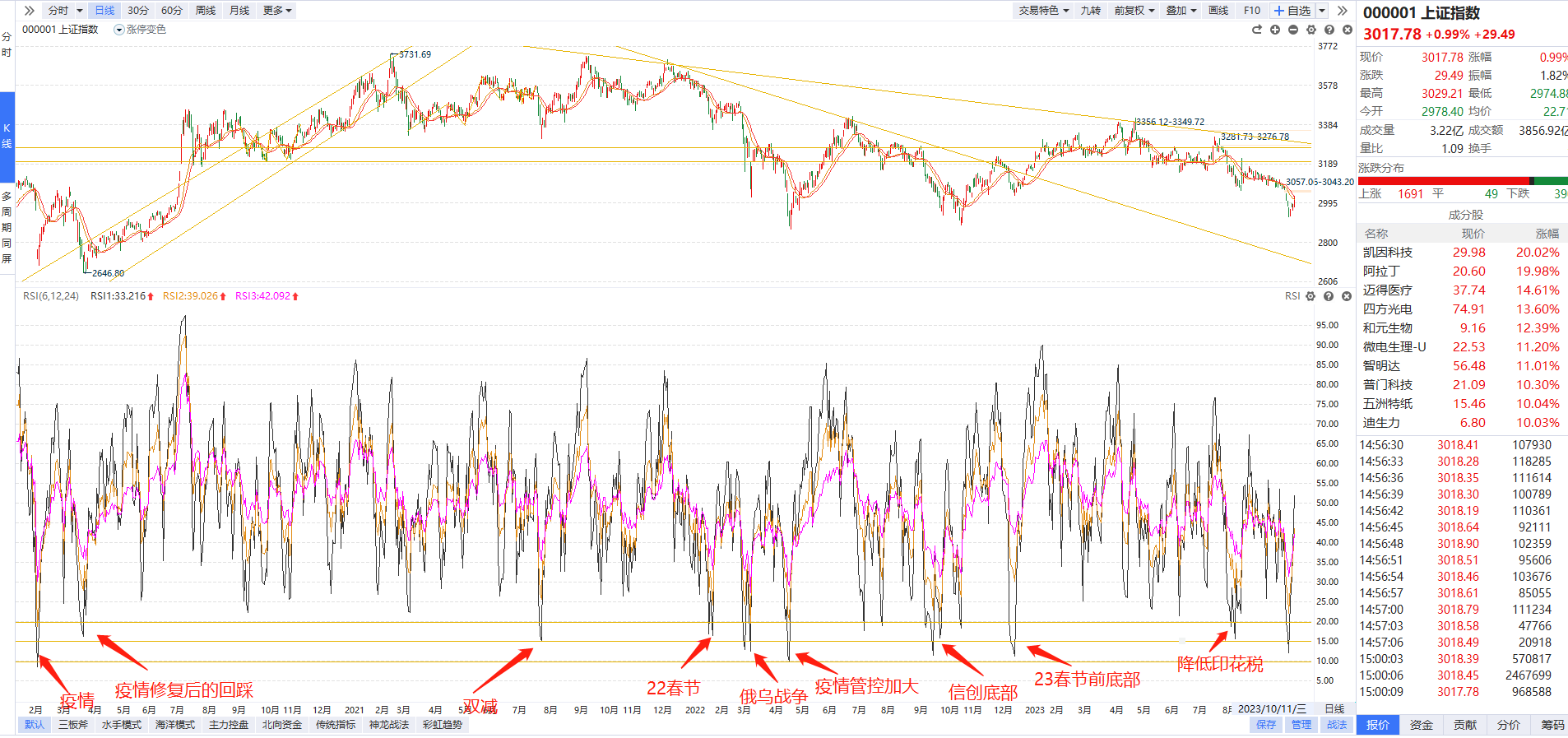 二、技术细节
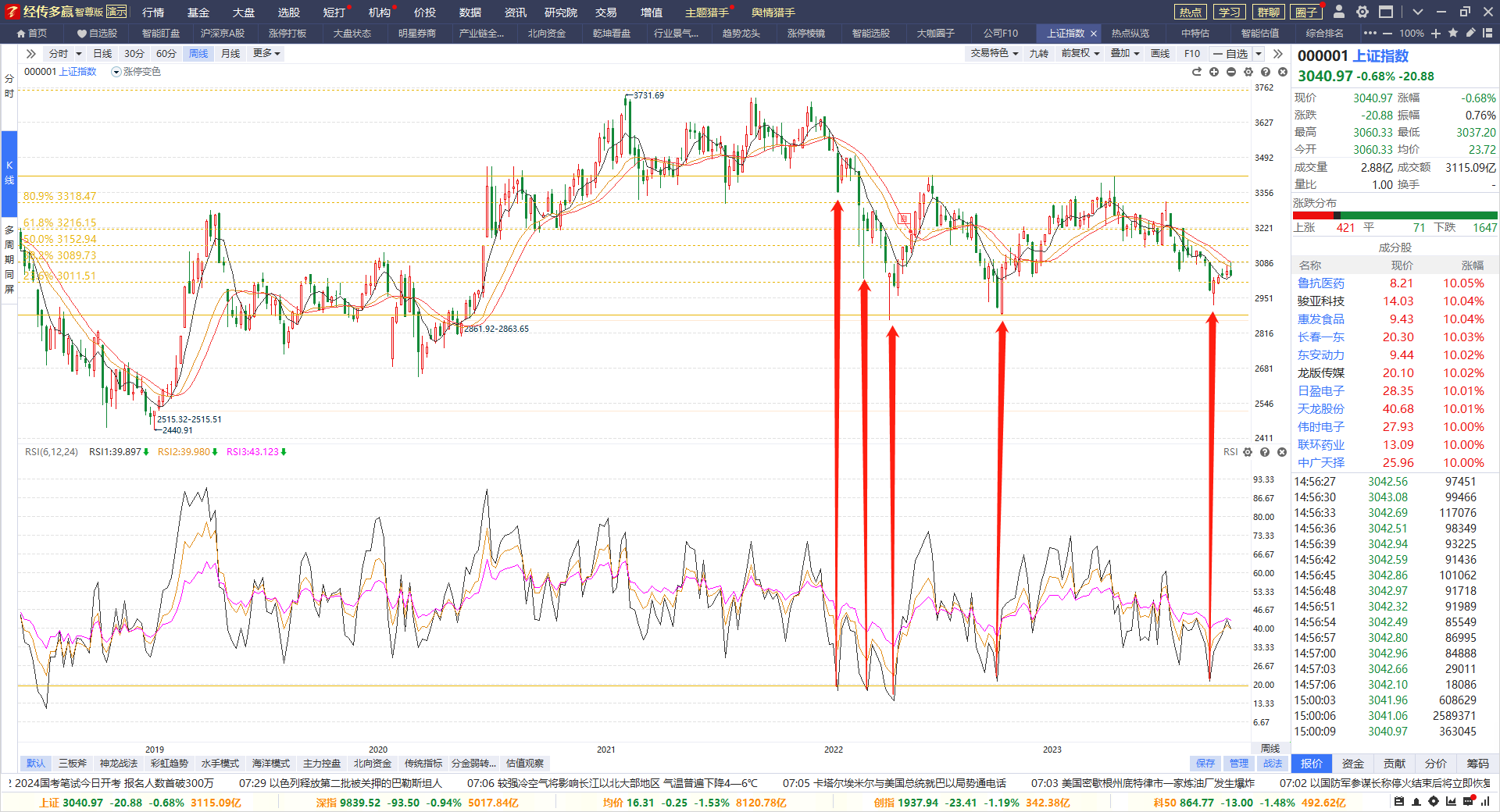 三、实操破局
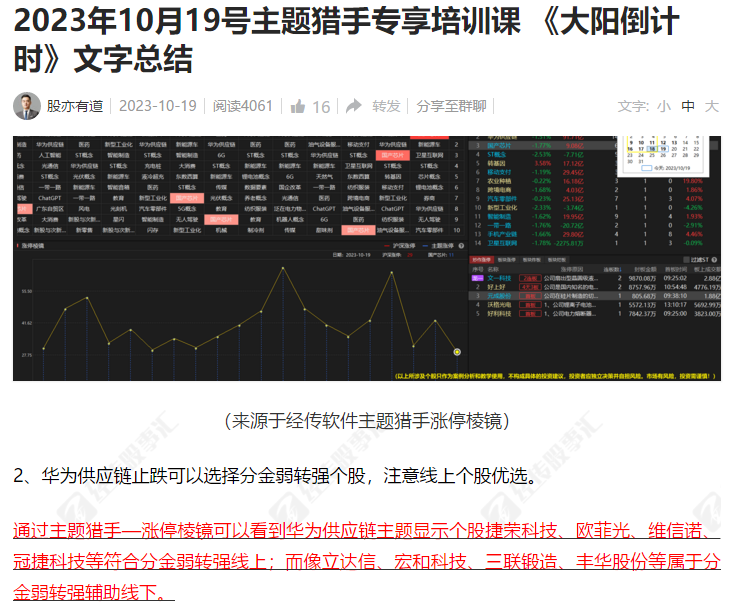 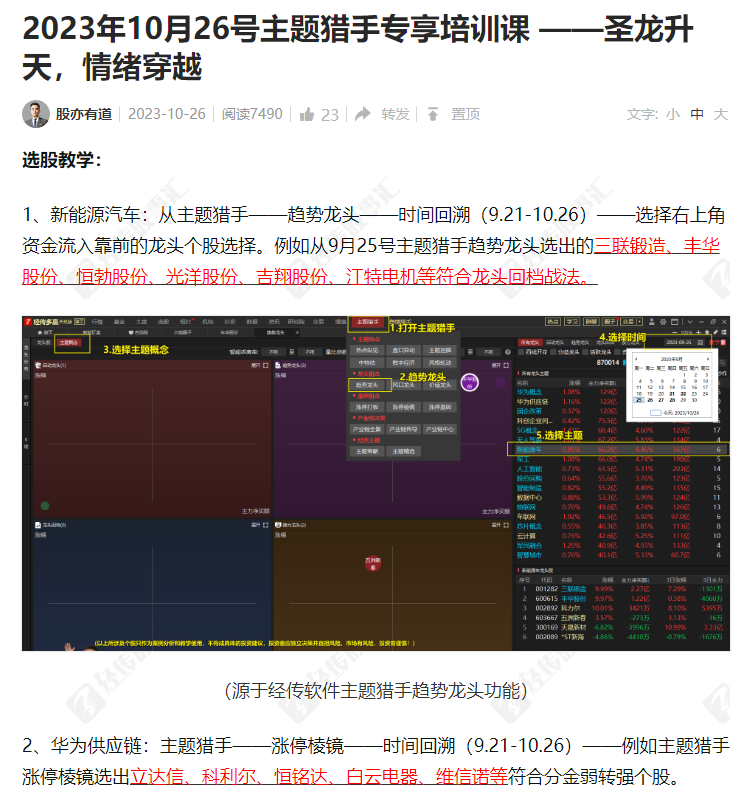 专注可以操作到的龙头
三、实操破局
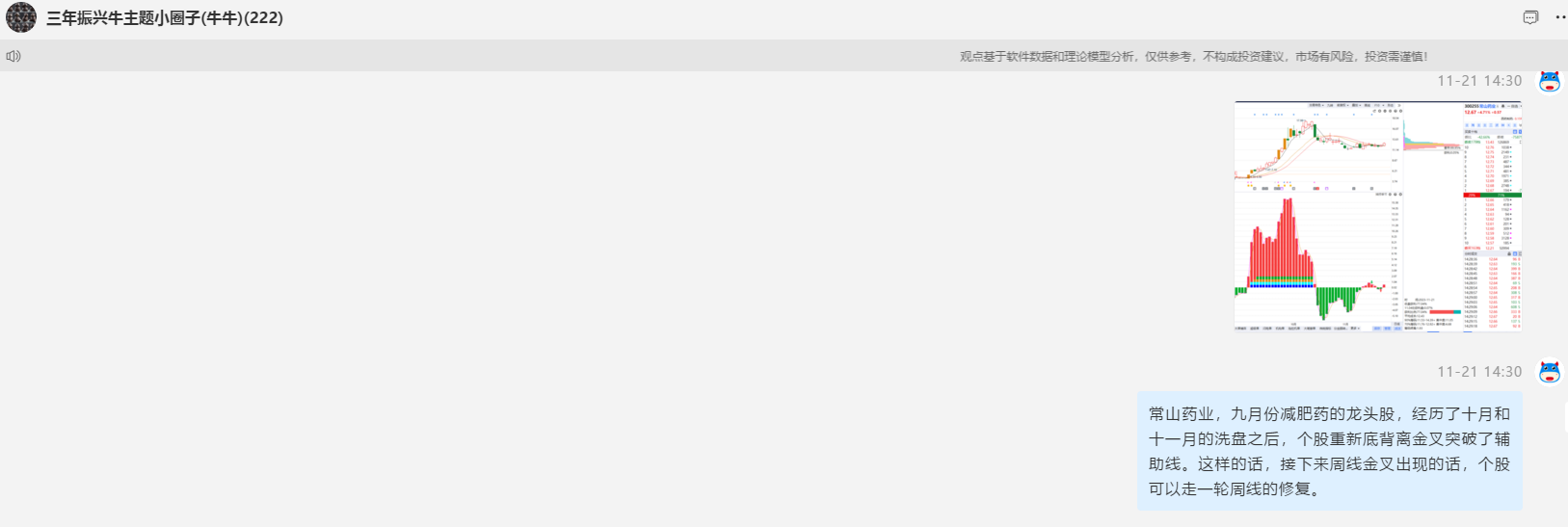 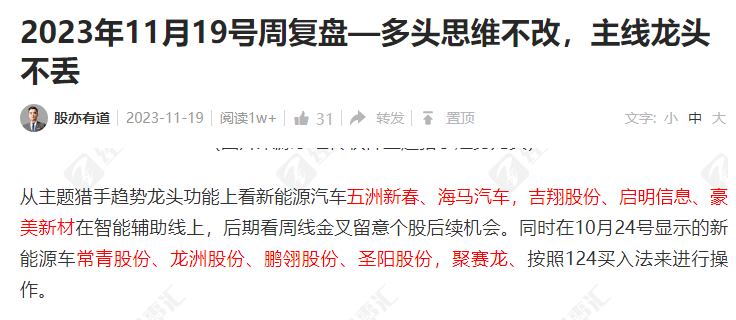 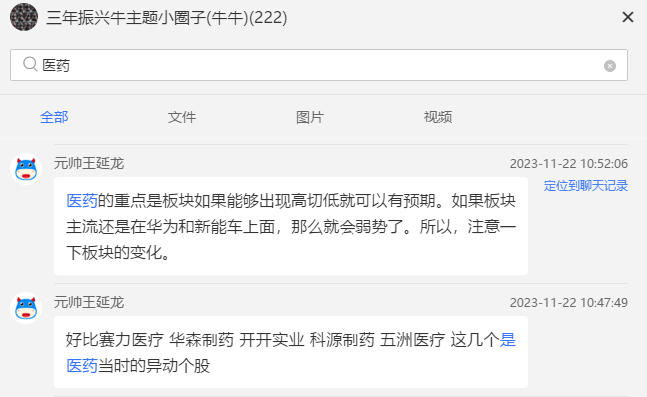 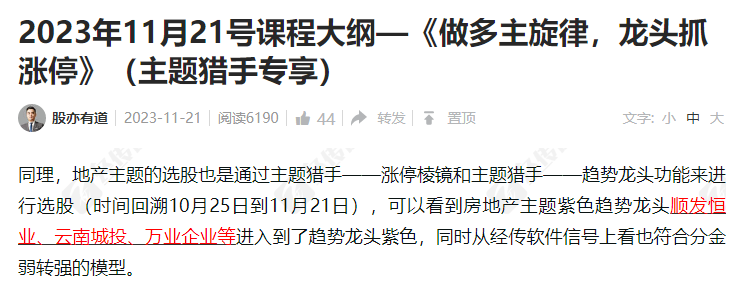 防守区域
三、实操破局
当行情来了不要手软，当行情走了不要留恋。执行力的根本。想想11.20日那一周开始我们对华为的判断。当周其实给了减仓机会。另外大盘11.23日也给了减仓机会。但是操作上很多时候因为我们是市场的傀儡执行力不到位——核心当你对上述内容的理解和执行后的承受。不要担心卖错，卖错了手上有钱，买回来会股票的次数和机会多的是。

龙头是你提前要做准备选出来择机操作的。而不是随机性的盘中找到了然后买进去。即便有的话也是暂时的成功，不是持续性的成功。

一人得道鸡犬升天和树倒猢狲散——主线英雄和龙头影响。

后续准备：如果低位不及预期是要止损，那么就要有对止损的准备。另外市场调整，低位也可能有调整后再上，不是说低位的就一定马上接力上涨。
PART 03
23尾巴和24期待
23收尾偏向于多头
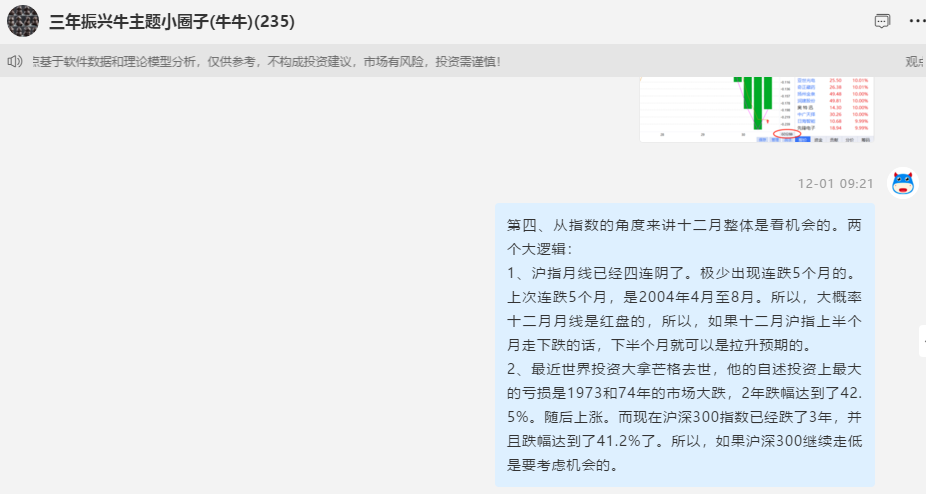 24整体倾向机会
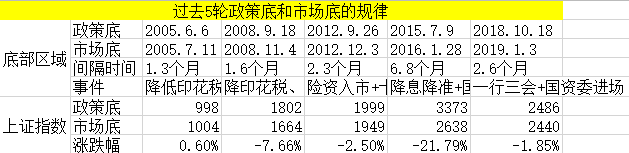 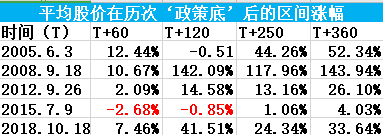 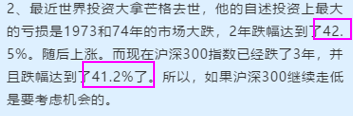 如果真的大家伙止跌，资金喜好应该还是小题材
个别情况不代表普遍实际收益率，过往收益亦不代表未来收益的承诺，股市有风险，投资需谨慎!
龙头记忆法则：分金弱转强
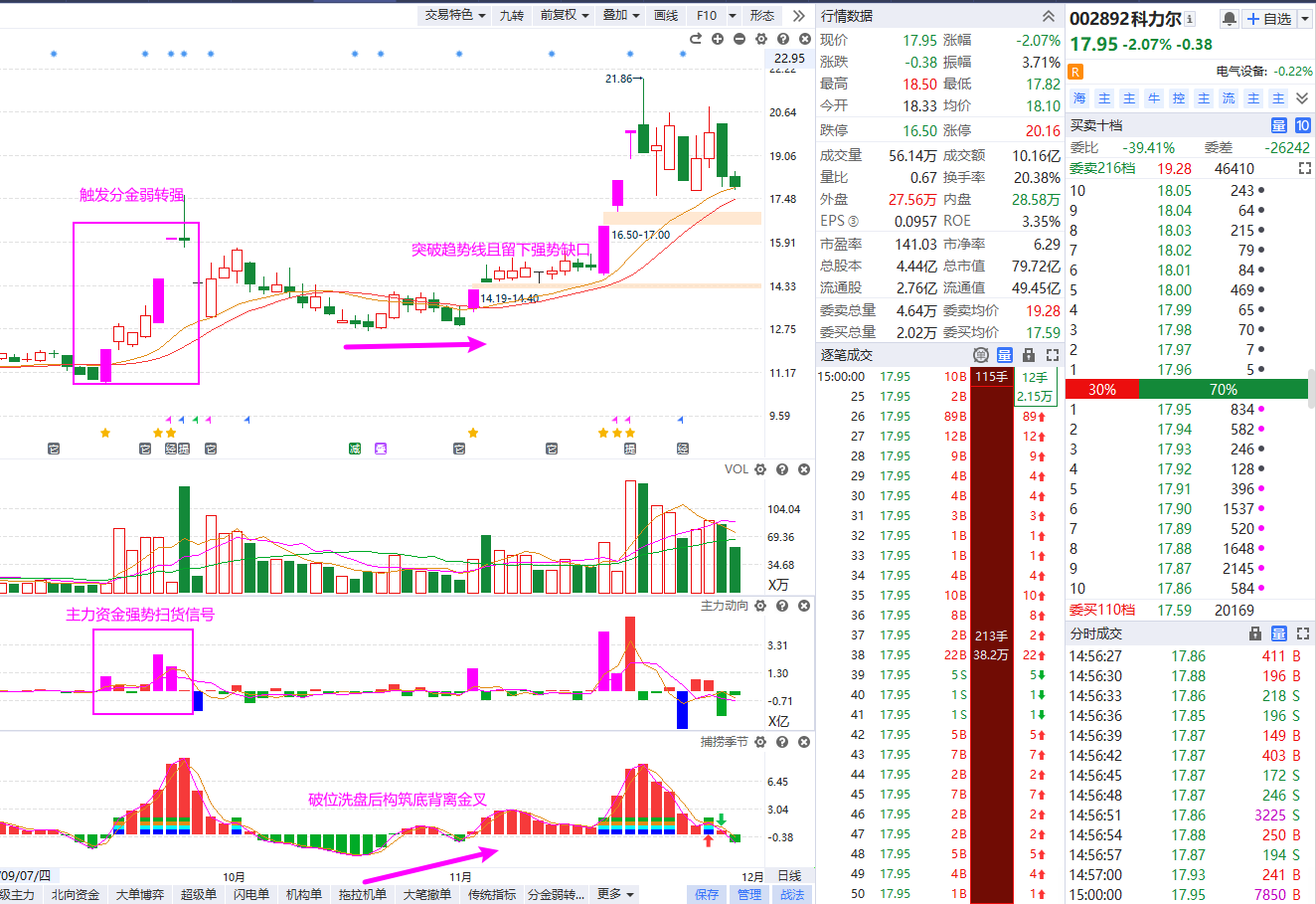 个别情况不代表普遍实际收益率，过往收益亦不代表未来收益的承诺，股市有风险，投资需谨慎!
分金弱转强为何有效和实操
一：第二天封涨停时间在第一天的时间前面，代表弱转强。封板个股的溢价不断在分歧——一致——在分歧——在一致中进行。所以，寻找一致性后的溢价。

二、分金弱转强个股可以有第二天溢价，回档调整后再度拉升概率加大。

三、选股方法：
1、一定要是当下热点个股（热点纵览大气泡+三共振板块）
2、寻找第二个涨停转强位置打进去，第三天可以有溢价。（切记市场氛围好的时间。重点注意业绩和周线金叉）
3、第三天视情况选择是否出局（三板形成容易成妖。股语云：二板起爆，三板成妖，五板封神，有五有七）
4、如果三板封死失败，注意找回落后的机会。重点留意板块的延续性。没板块没龙头，有板块龙回头。

如22年信创竞业达破局带动的国脉科技、高鸿股份、海量数据、恒为科技、神州数码等都是这个逻辑。
三、实操破局
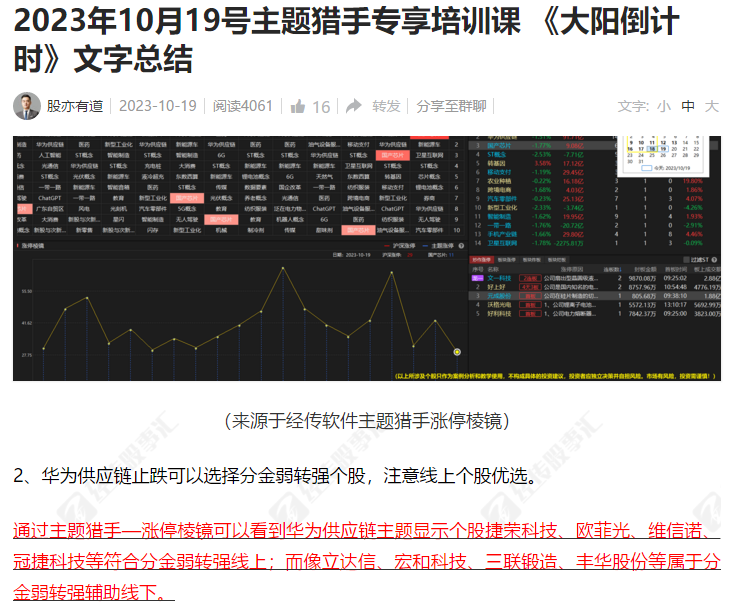 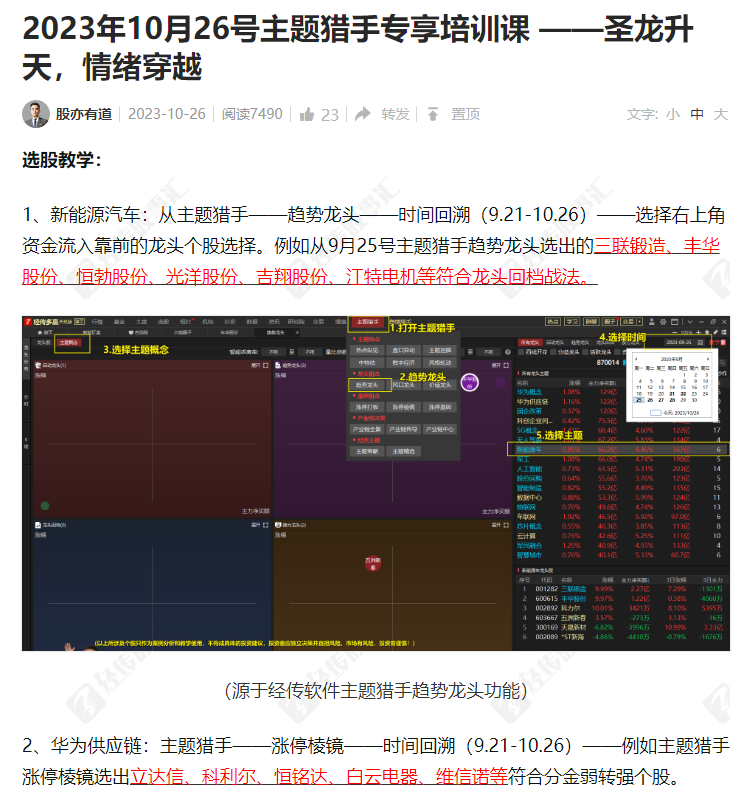 专注可以操作到的龙头
当下应用一
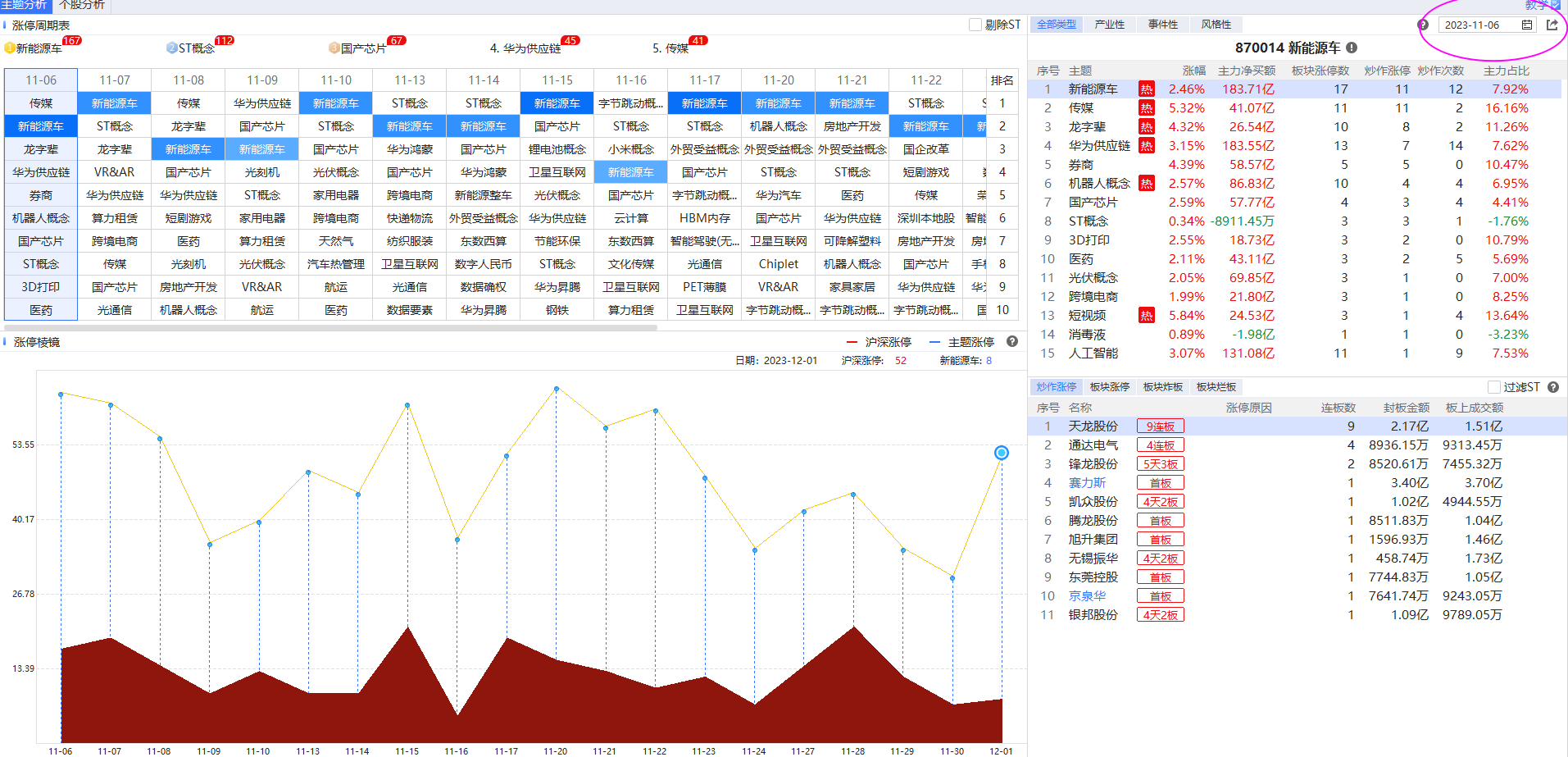 选择主流板块之后，通过涨停棱镜回溯历史二连板个股是否有124买入法机会和分金弱转强回档机会。
当下应用二
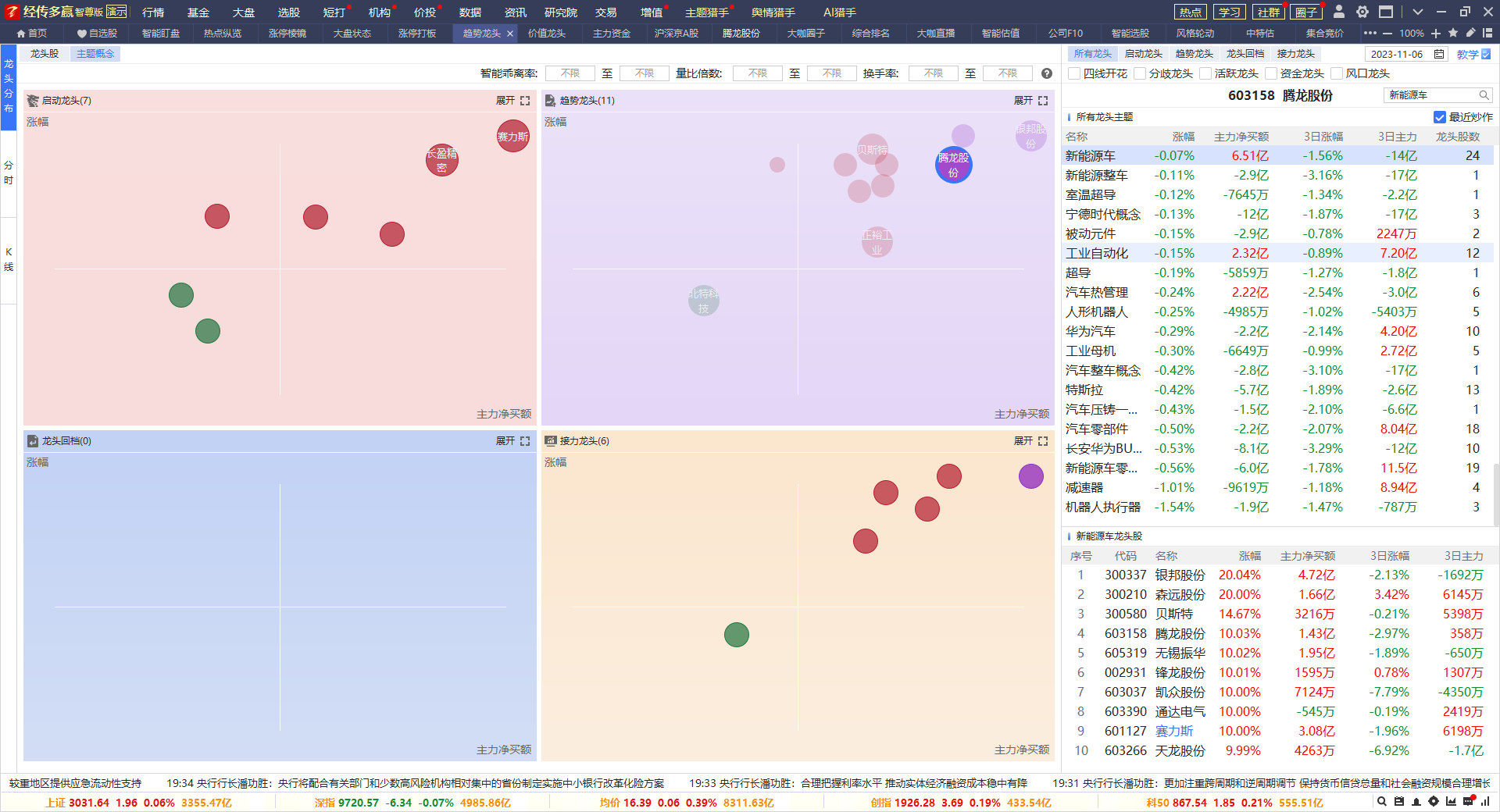 选择主流板块之后，通过趋势龙头回溯历史趋势紫龙头个股是否有124买入法和回档机会。
上海沪工的故事（同理的恒铭达、维信诺、启明信息等）
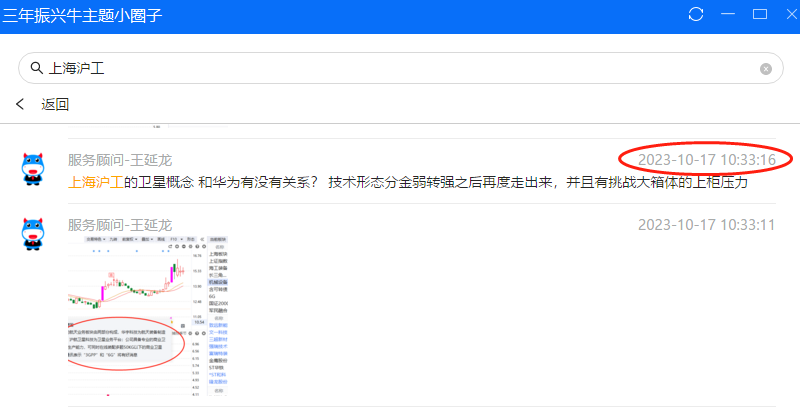 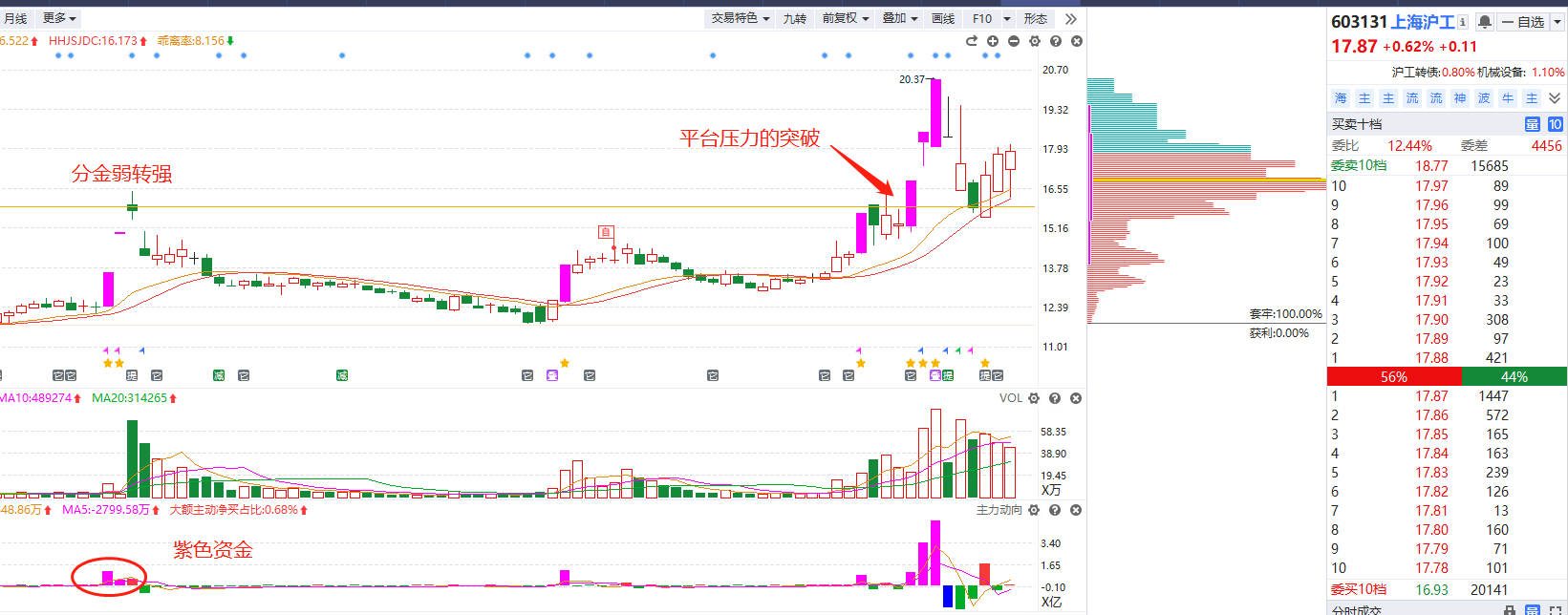 个别情况不代表普遍实际收益率，过往收益亦不代表未来收益的承诺，股市有风险，投资需谨慎!
常山药业和上海物贸的故事（同类型三联锻造和立达信、德恩精工等）
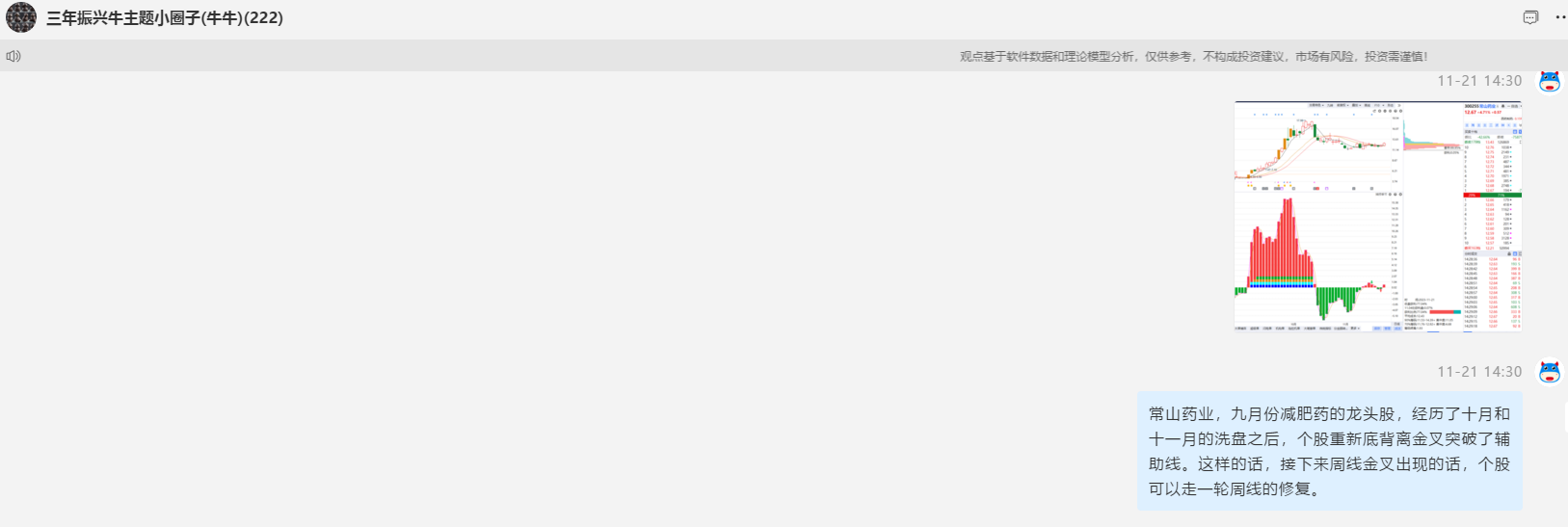 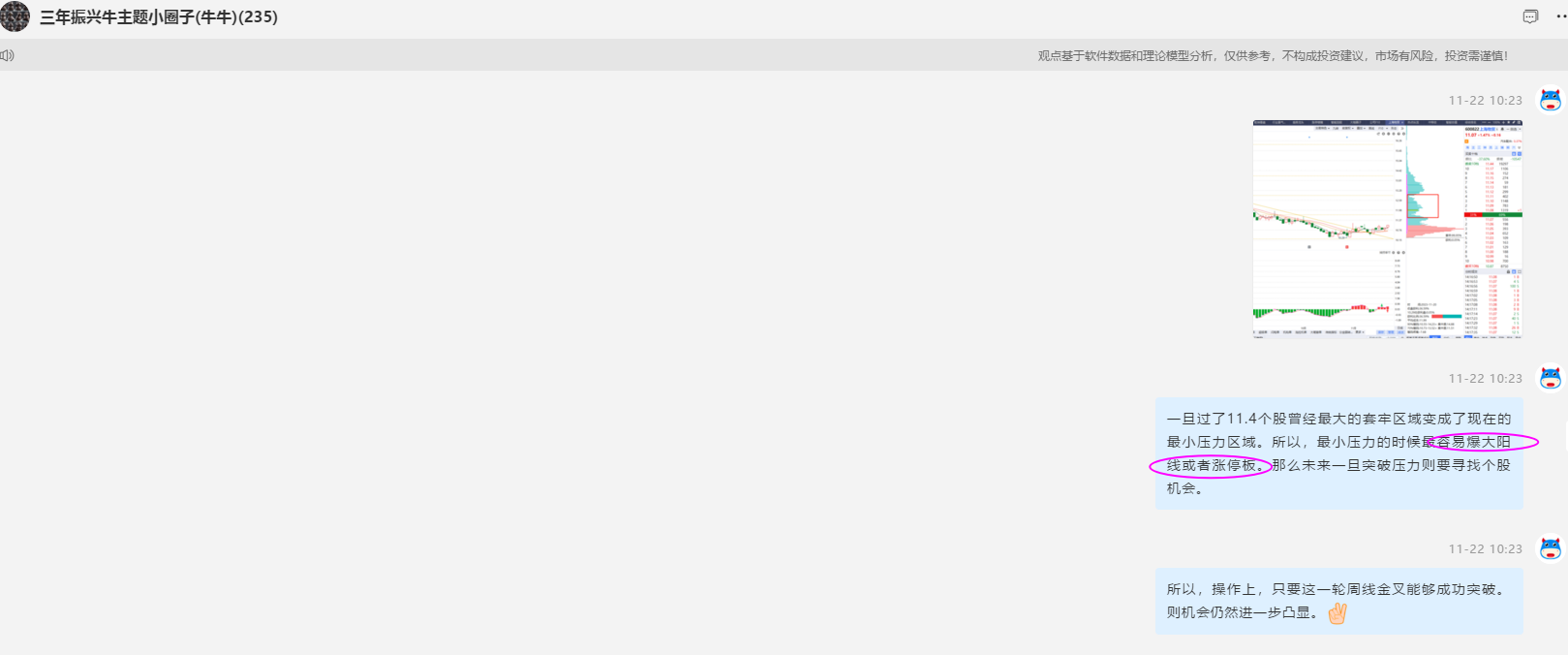 个别情况不代表普遍实际收益率，过往收益亦不代表未来收益的承诺，股市有风险，投资需谨慎!
同类型的精伦电子
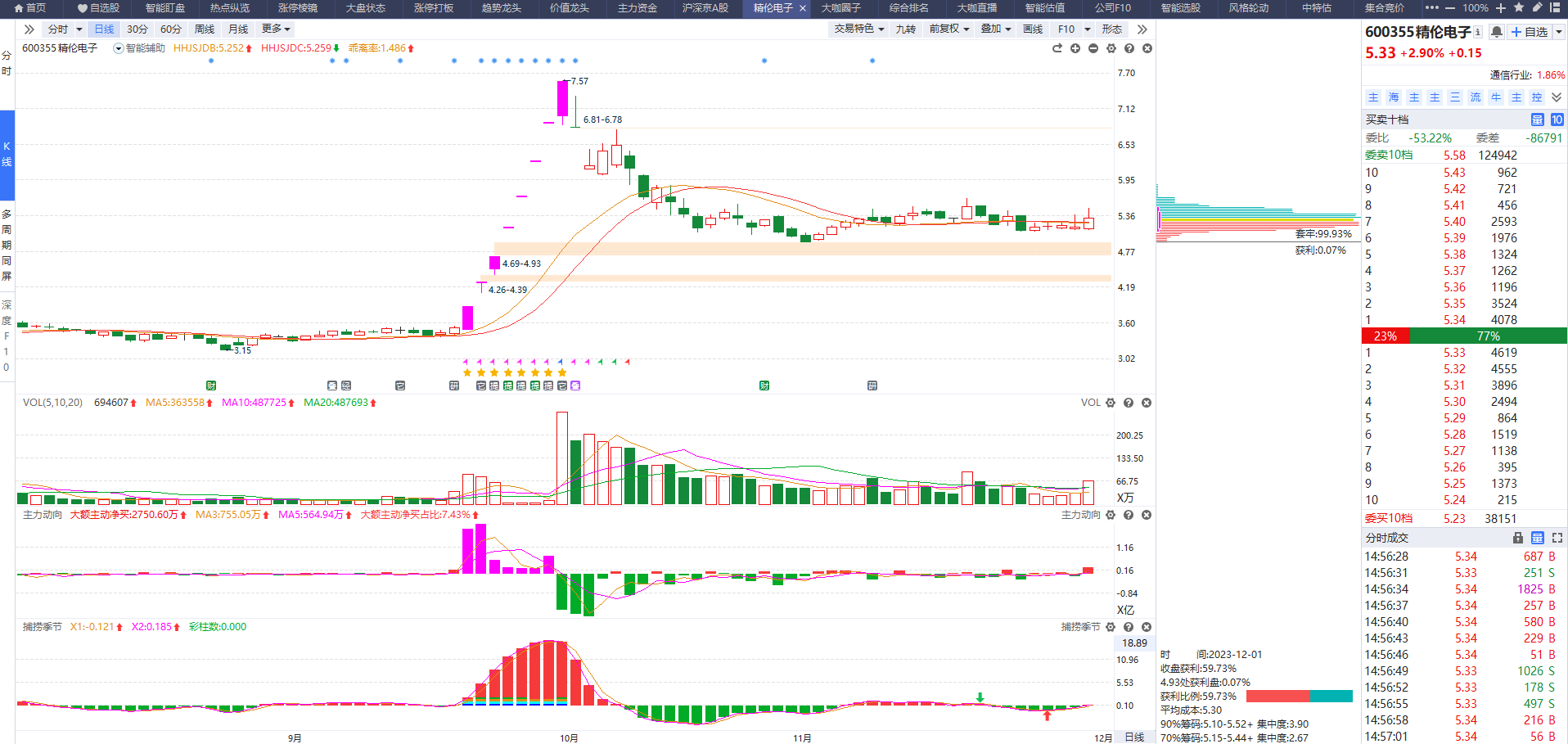 个别情况不代表普遍实际收益率，过往收益亦不代表未来收益的承诺，股市有风险，投资需谨慎!
同类型的通达电气
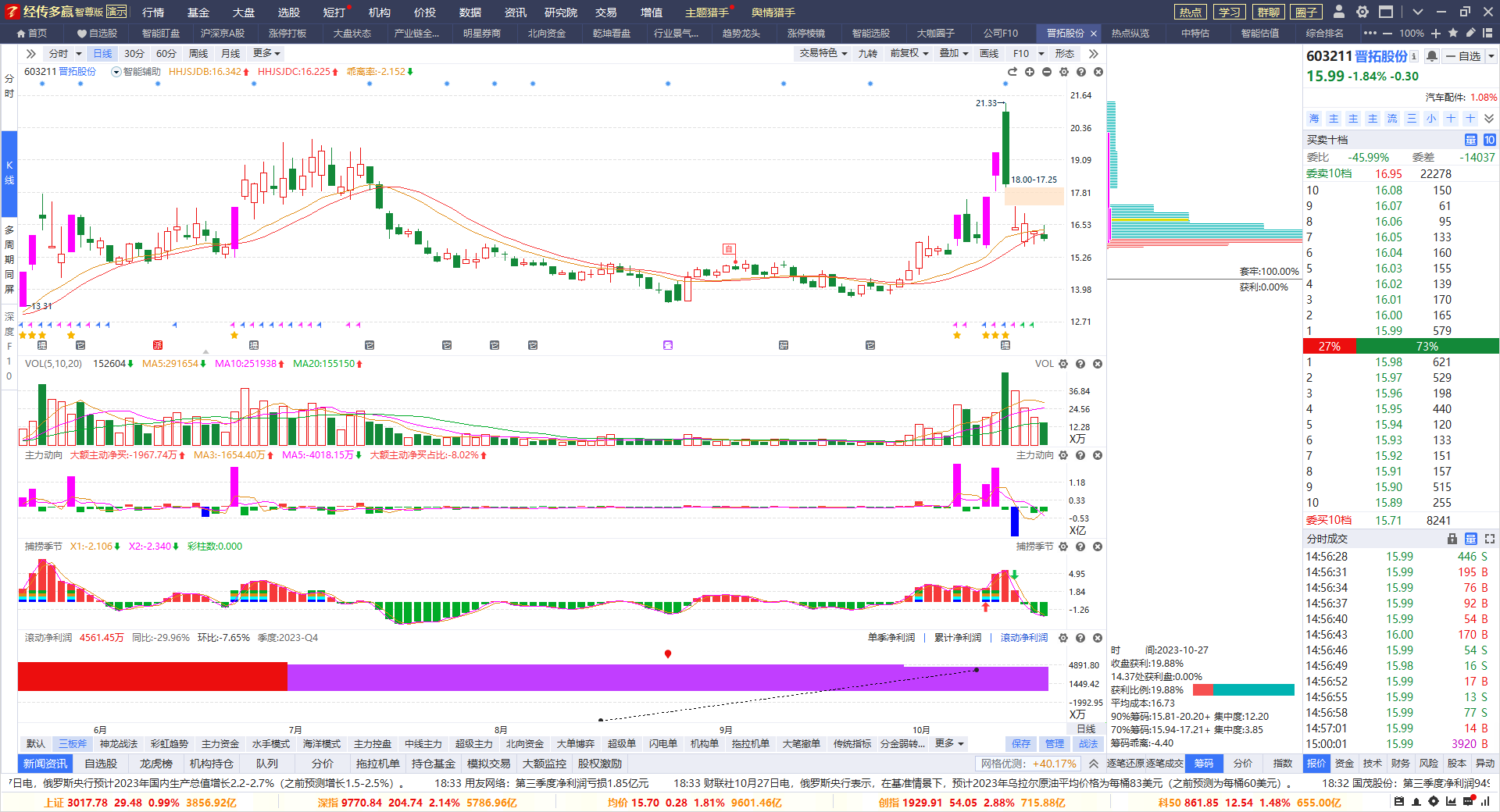 个别情况不代表普遍实际收益率，过往收益亦不代表未来收益的承诺，股市有风险，投资需谨慎!
同类型的菲菱科思
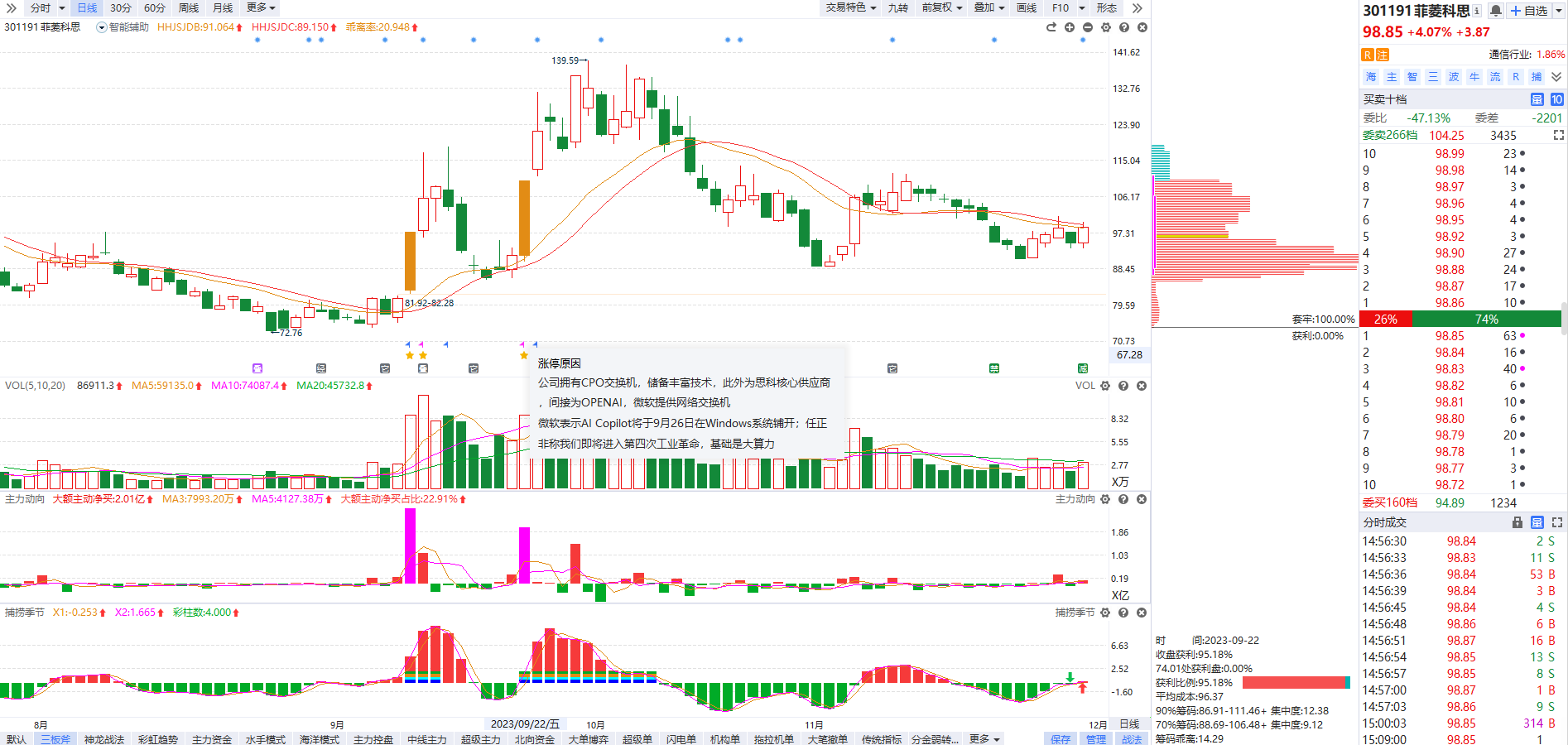 个别情况不代表普遍实际收益率，过往收益亦不代表未来收益的承诺，股市有风险，投资需谨慎!
同类型的瑞玛精密
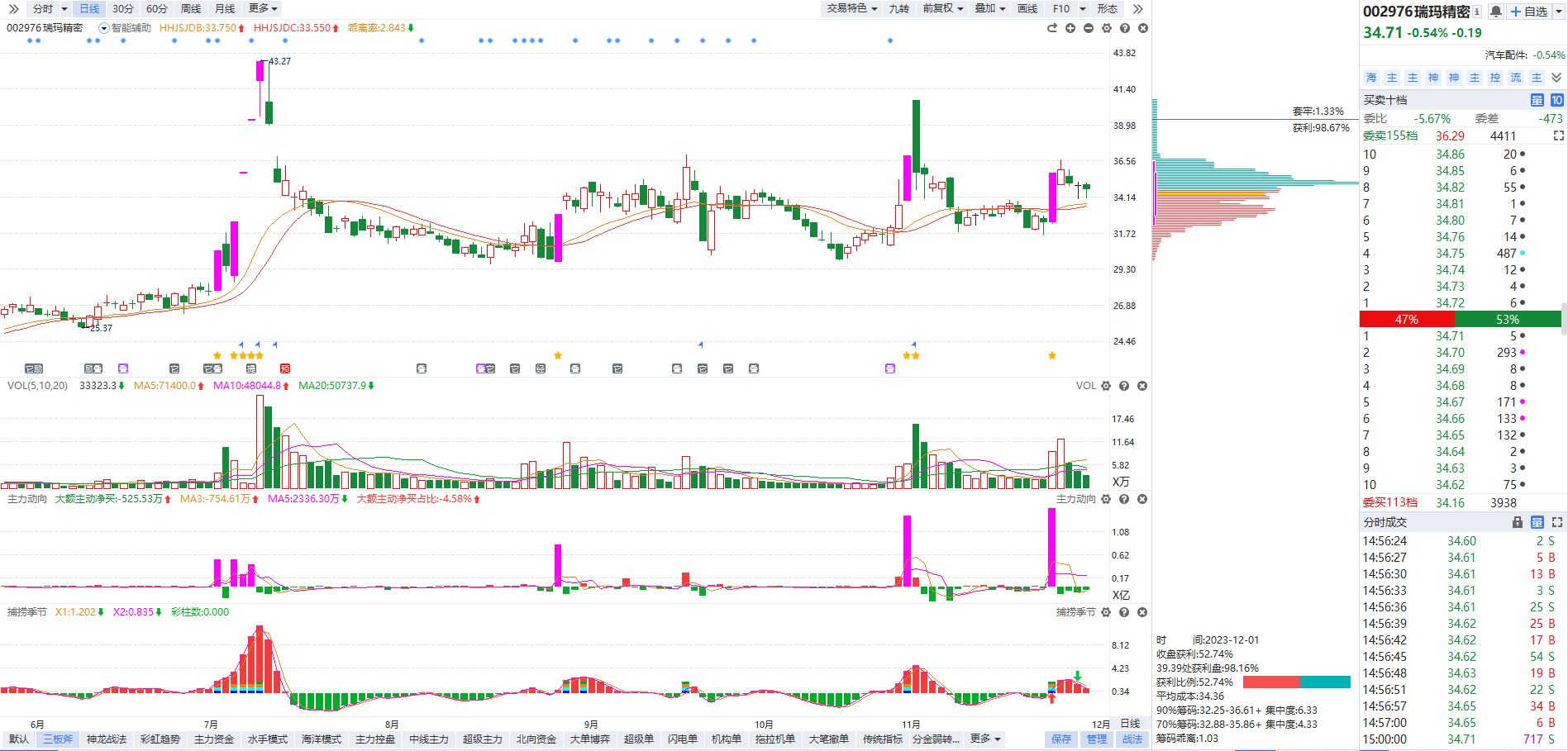 个别情况不代表普遍实际收益率，过往收益亦不代表未来收益的承诺，股市有风险，投资需谨慎!
同类型的翠微股份
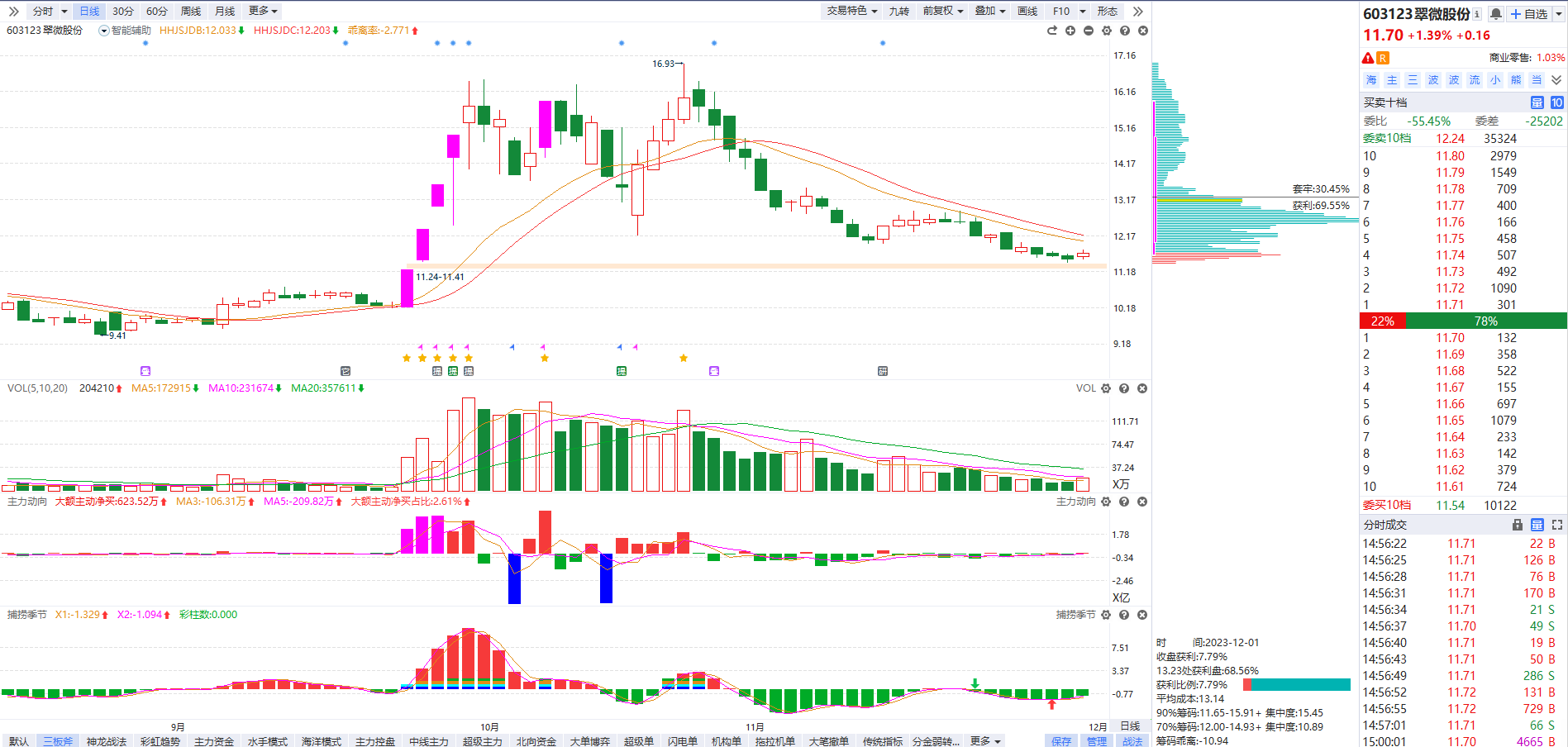 个别情况不代表普遍实际收益率，过往收益亦不代表未来收益的承诺，股市有风险，投资需谨慎!
同类型的常青股份
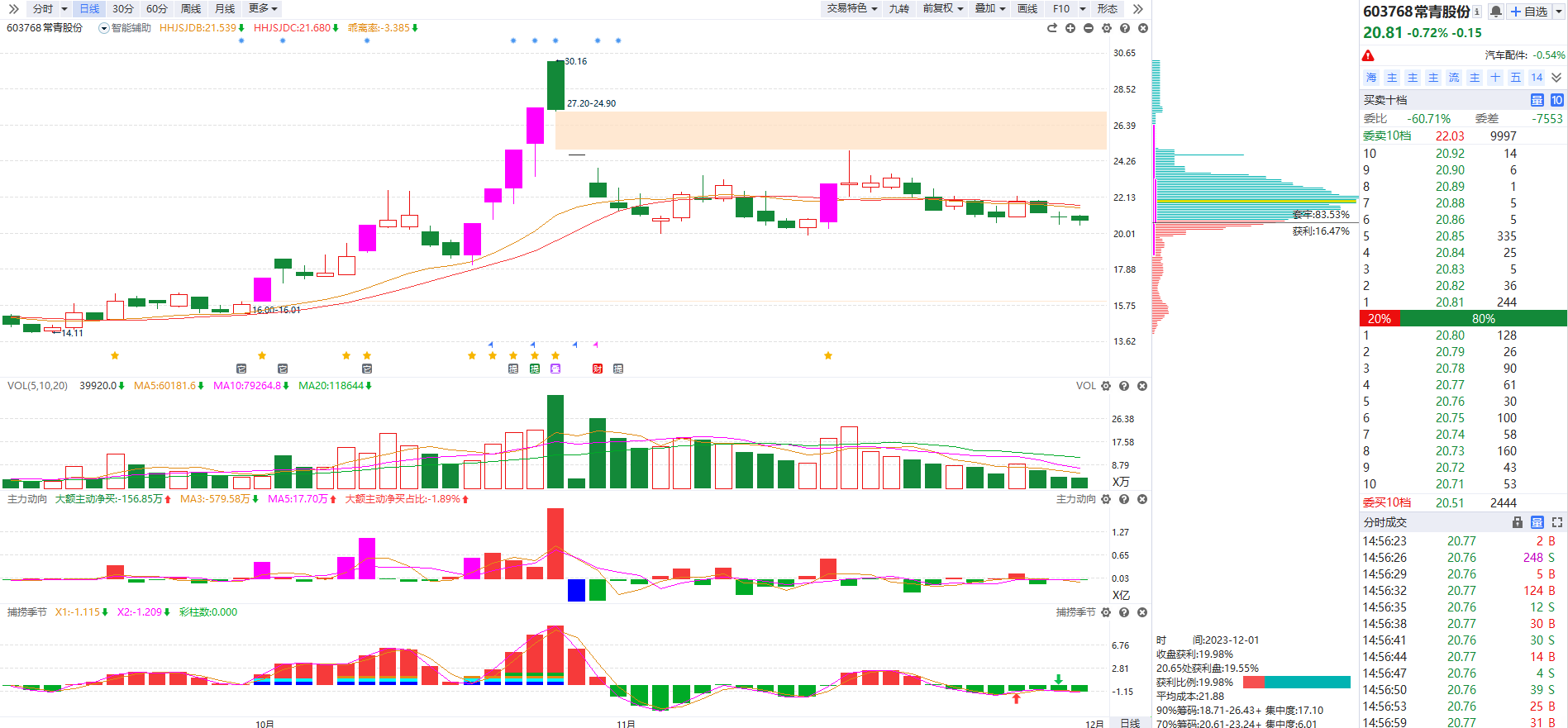 个别情况不代表普遍实际收益率，过往收益亦不代表未来收益的承诺，股市有风险，投资需谨慎!
同类型的九鼎投资
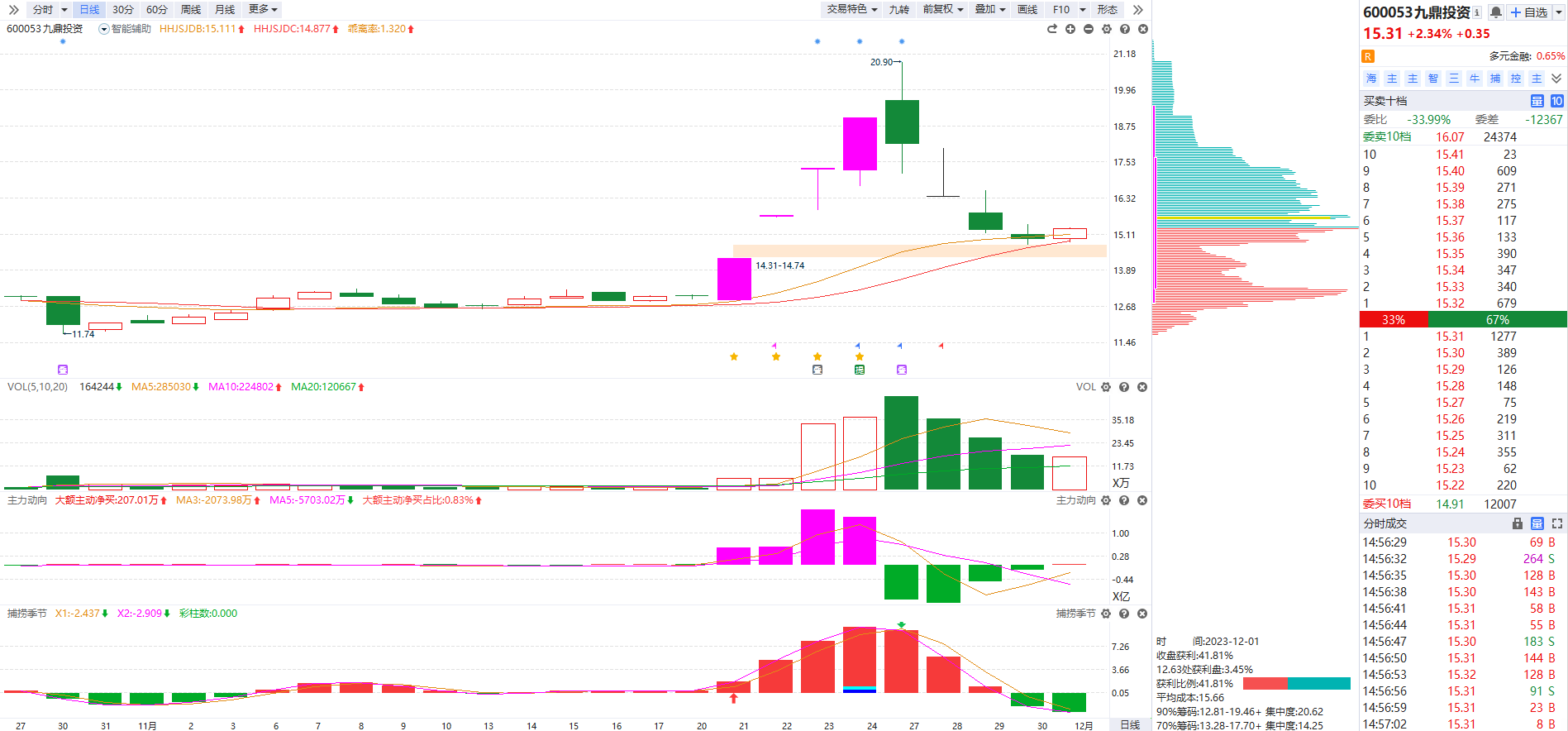 个别情况不代表普遍实际收益率，过往收益亦不代表未来收益的承诺，股市有风险，投资需谨慎!
同类型的和兴股份
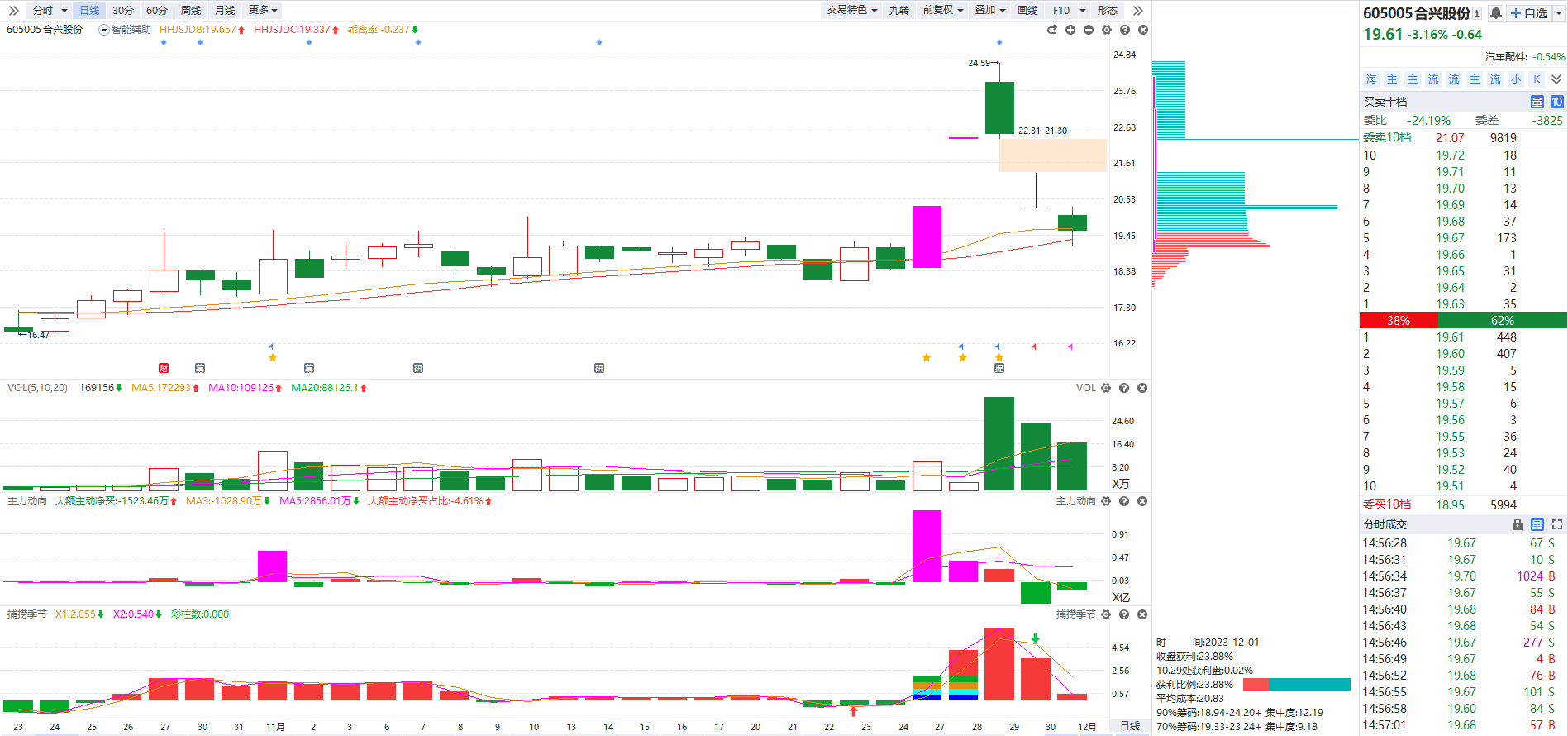 个别情况不代表普遍实际收益率，过往收益亦不代表未来收益的承诺，股市有风险，投资需谨慎!
AI猎手追踪到的新能车数据
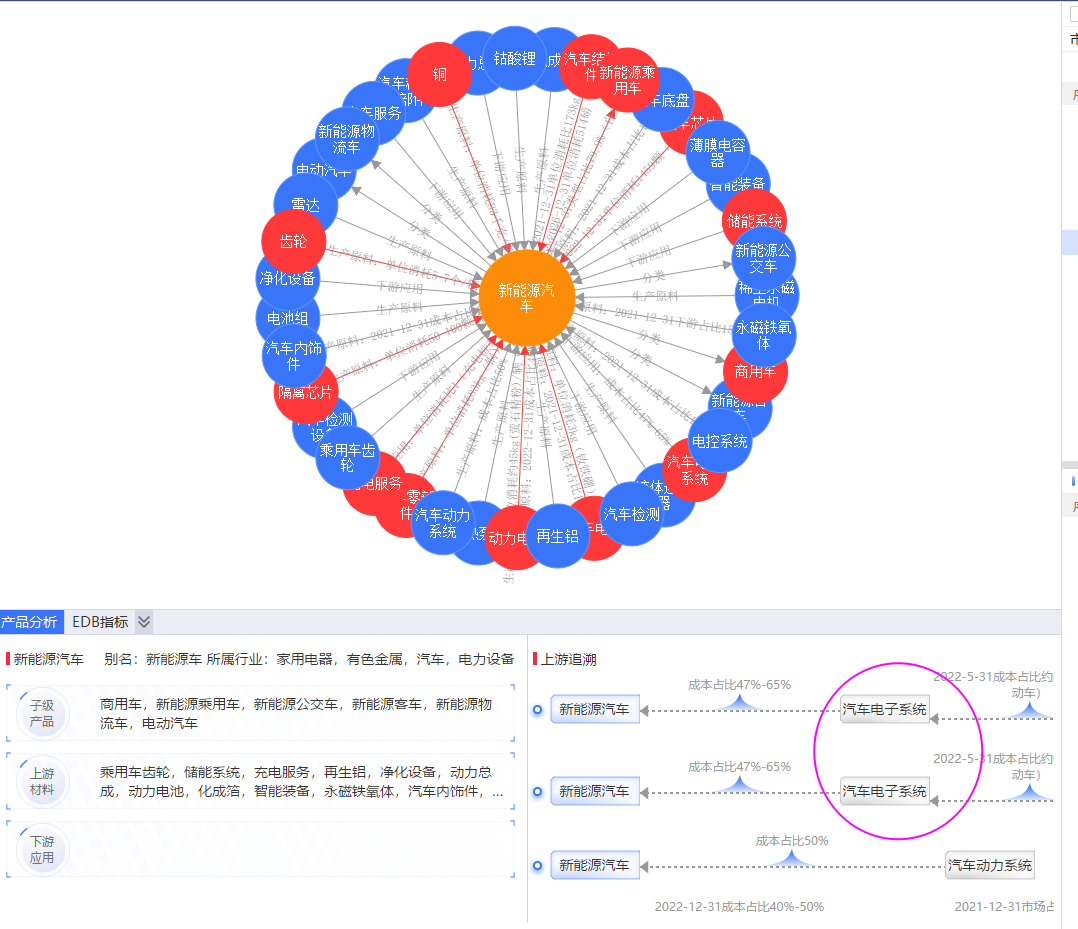 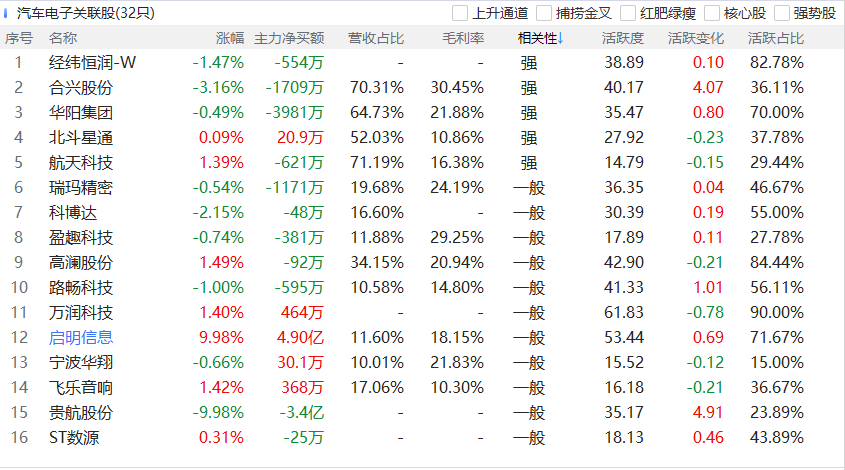 个别情况不代表普遍实际收益率，过往收益亦不代表未来收益的承诺，股市有风险，投资需谨慎!
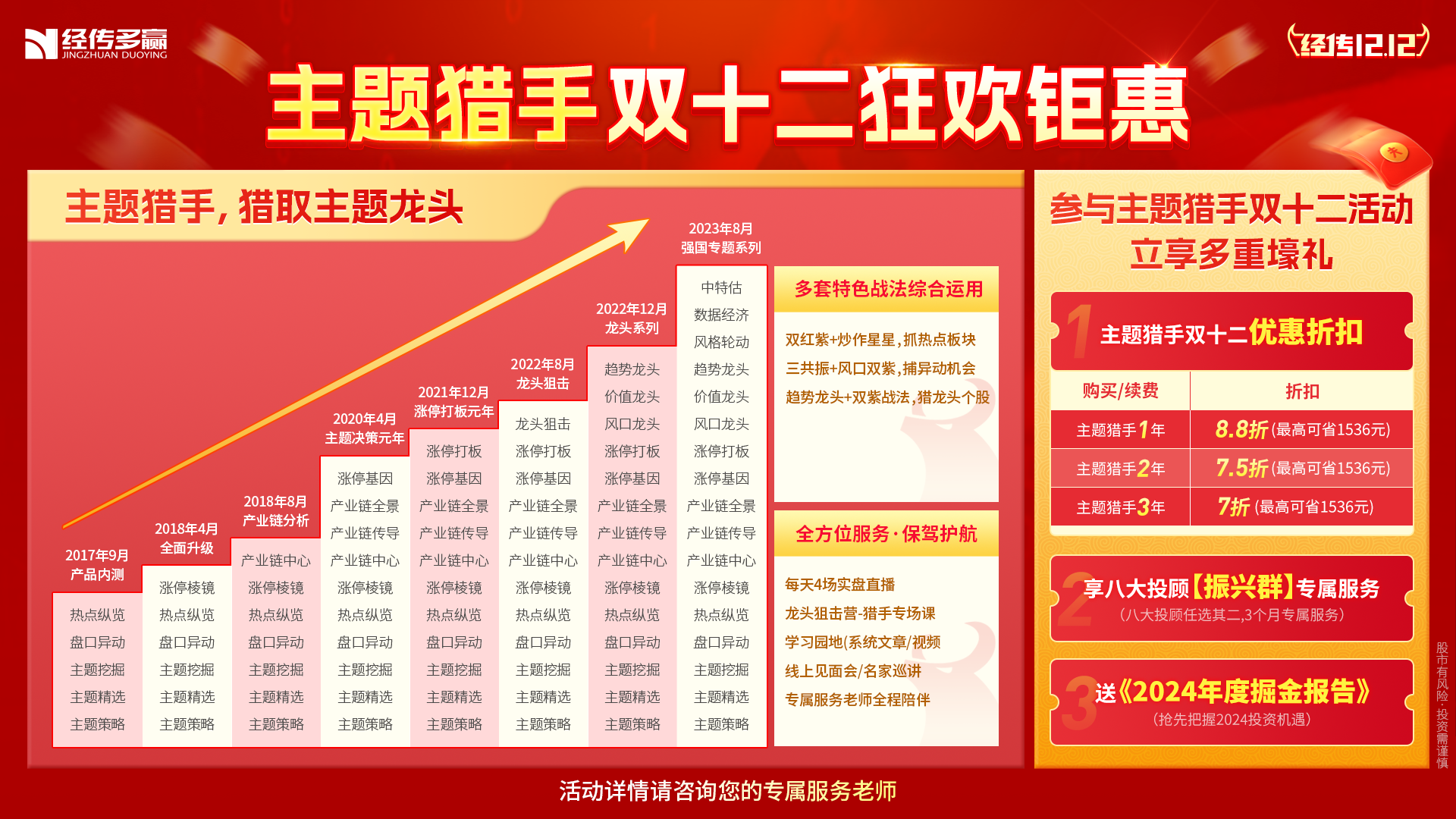 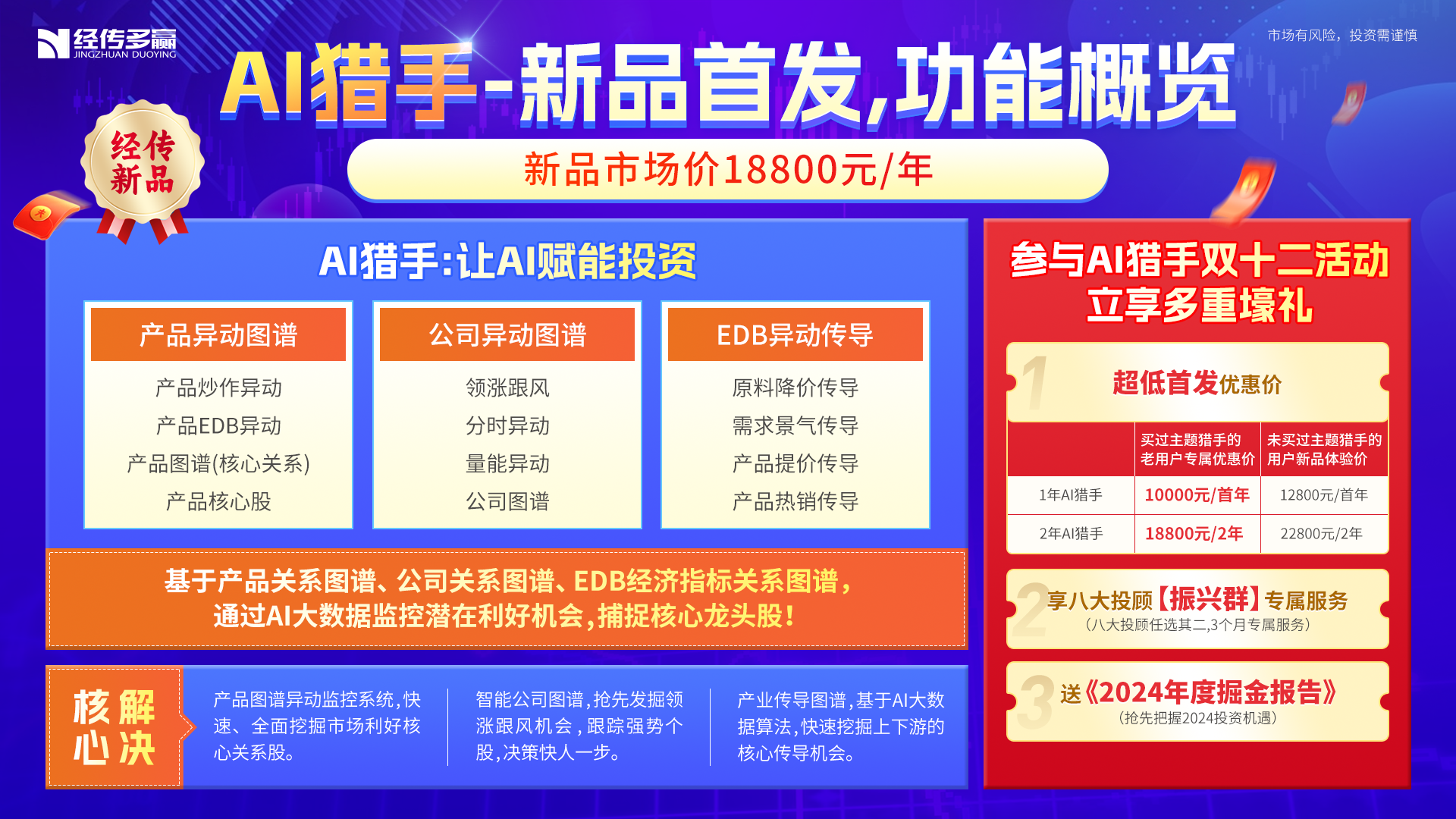 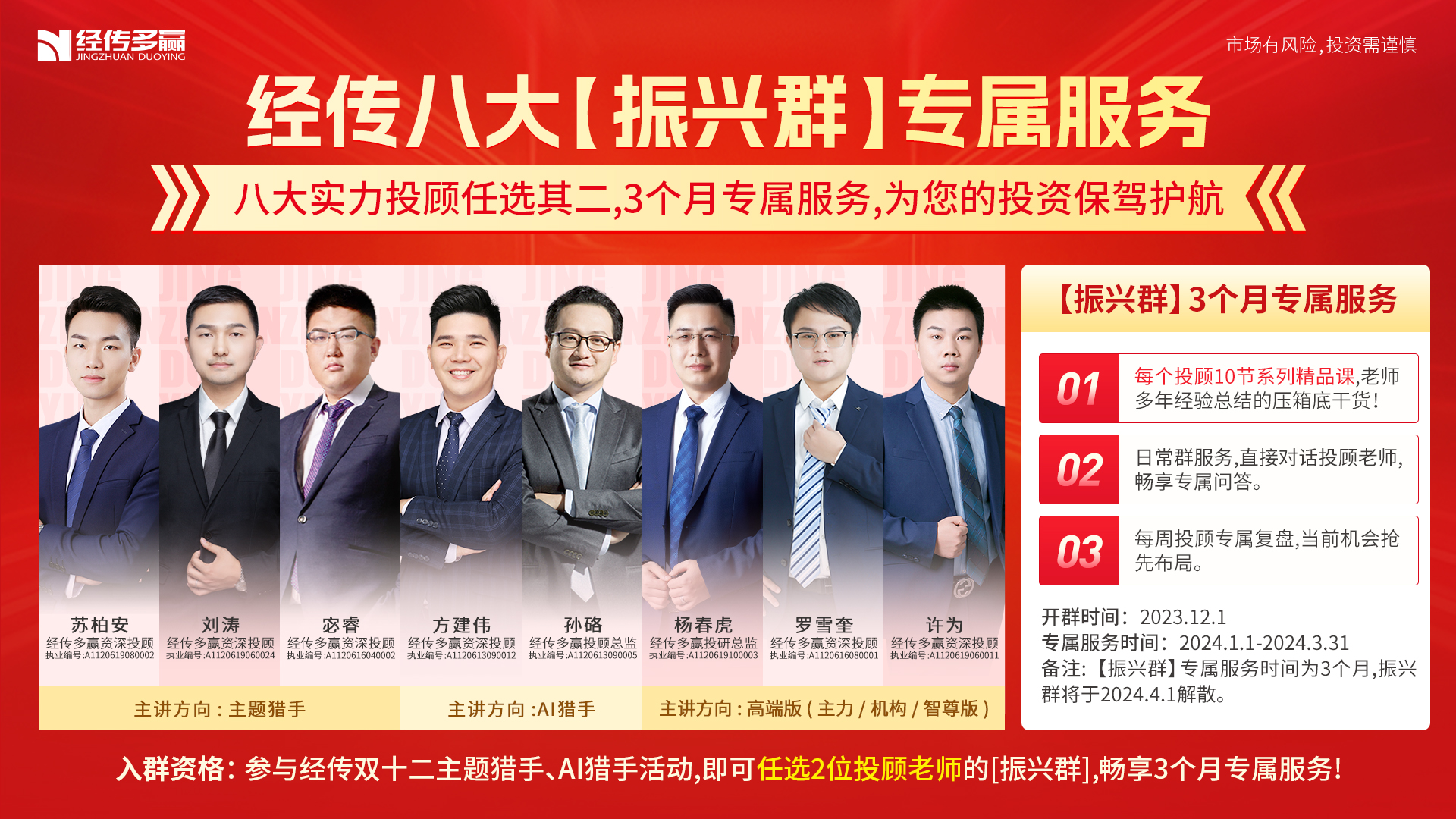